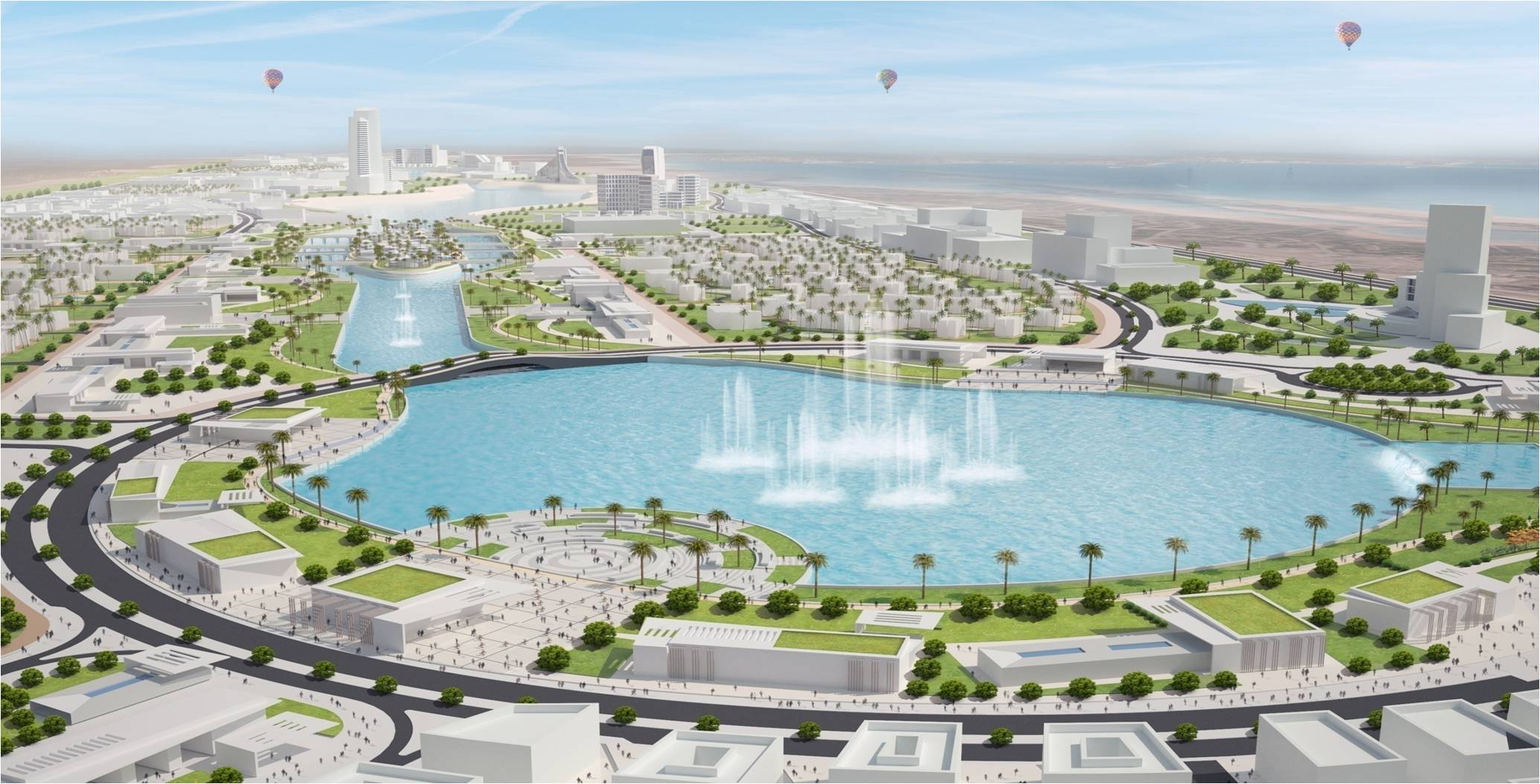 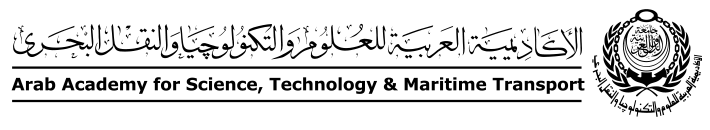 Smart University
Technology Used
Technology Used
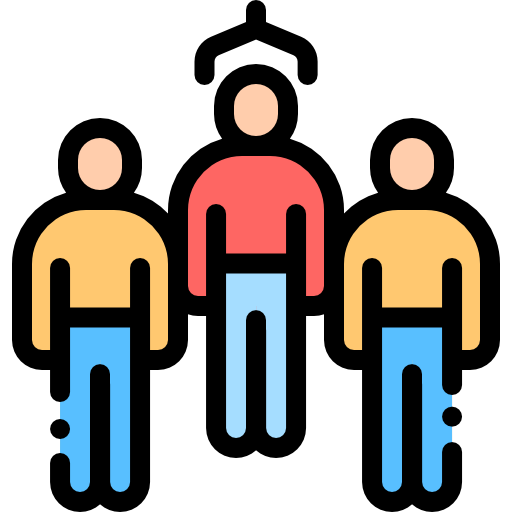 Student
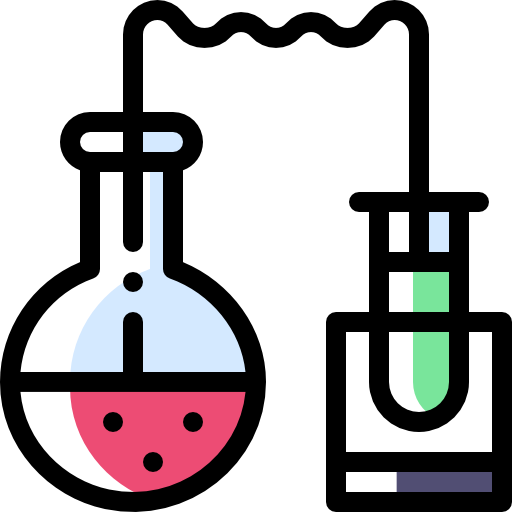 Staff
Reduce the number of Human Resources
Facilitating the Educational Process
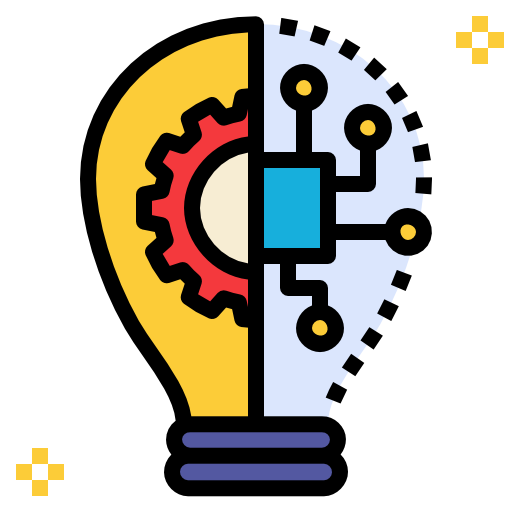 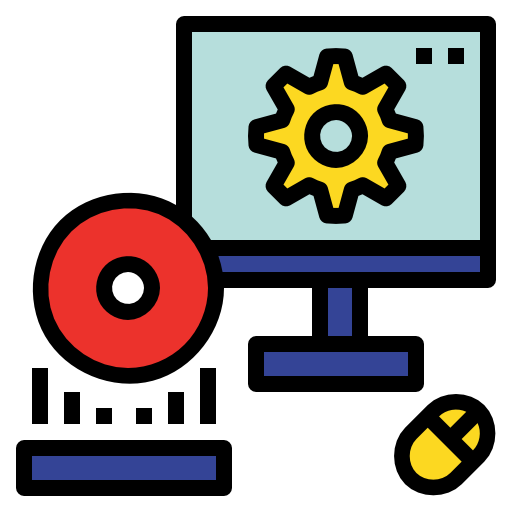 External Visitors
ERP System
Innovation Center
Technology Used
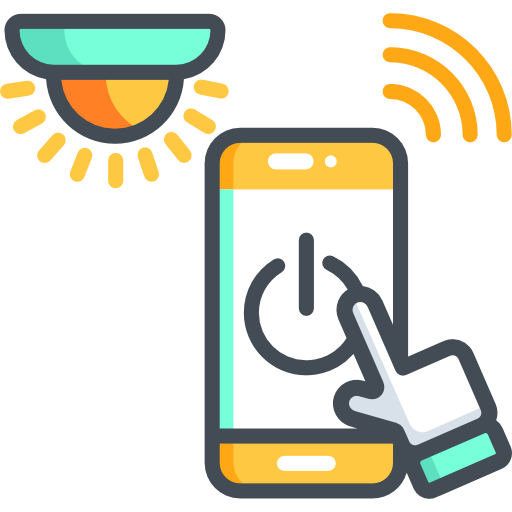 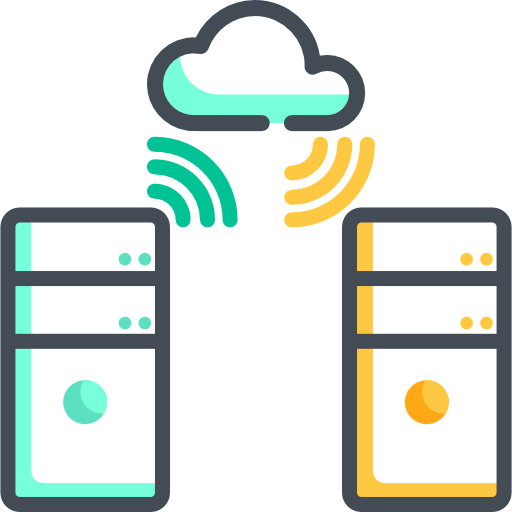 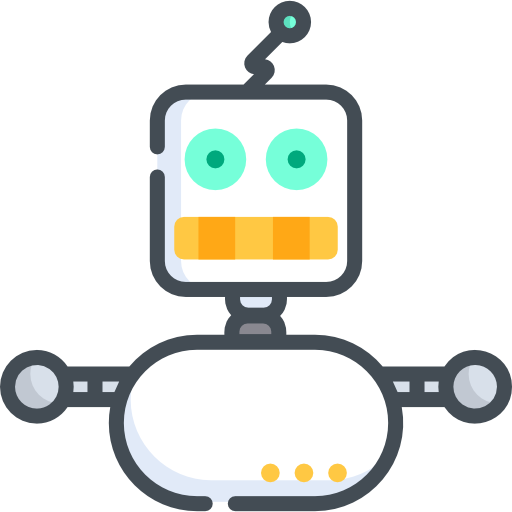 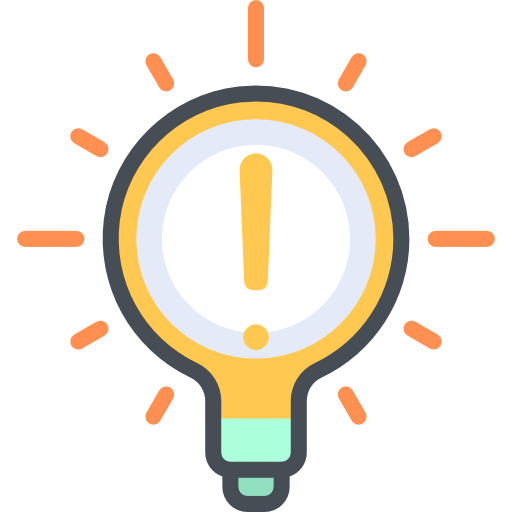 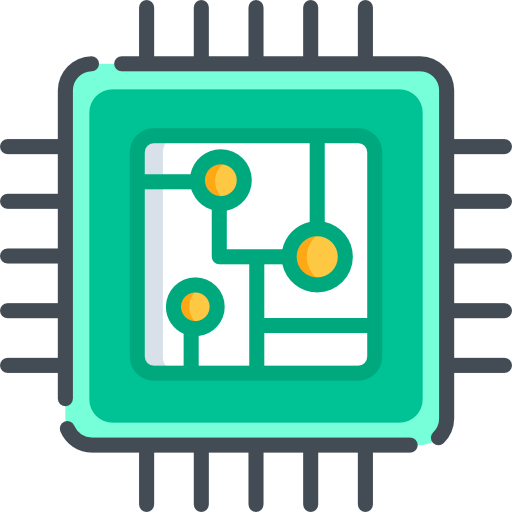 Sensor Technology (motion, temperature, light, humidity, etc.)
Internet-of-Things (IOT) Technology
Cloud Computing Technology
Radio Frequency Identification (RFID) Technology
Ambient Intelligence Technology
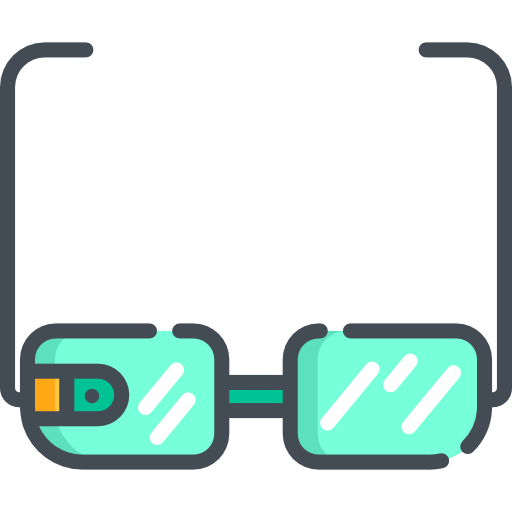 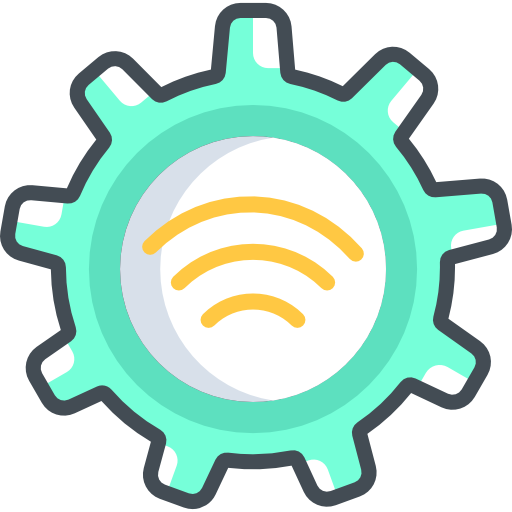 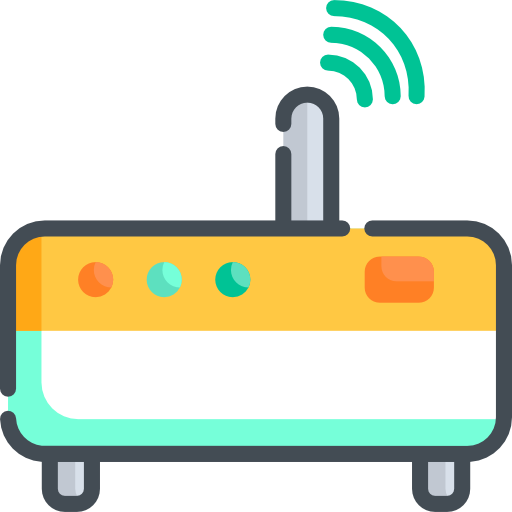 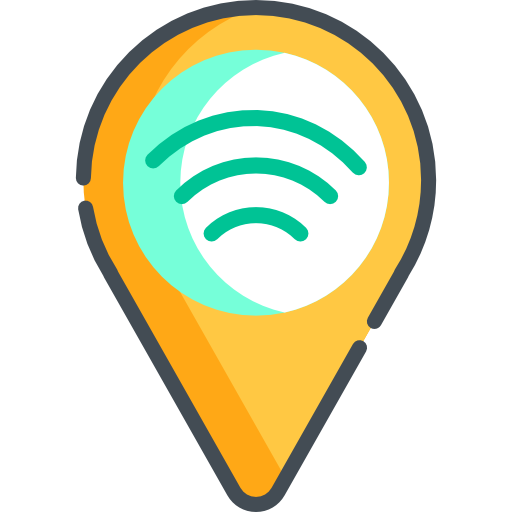 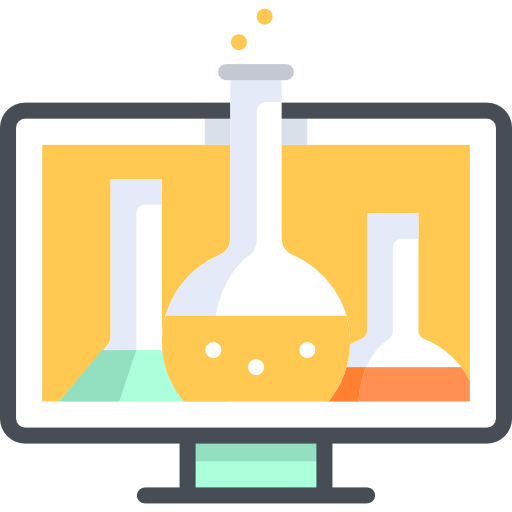 Augmented and Virtual Reality 
(AR & VR) Technology
Location and Situation Awareness Technologies 
(Indoor & Outdoor)
Smart Agents Technology
Wireless Sensor Networking (WSN) Technology
Remote (virtual) labs
Reduce the number of Human Resources
Facilitating the Educational Process
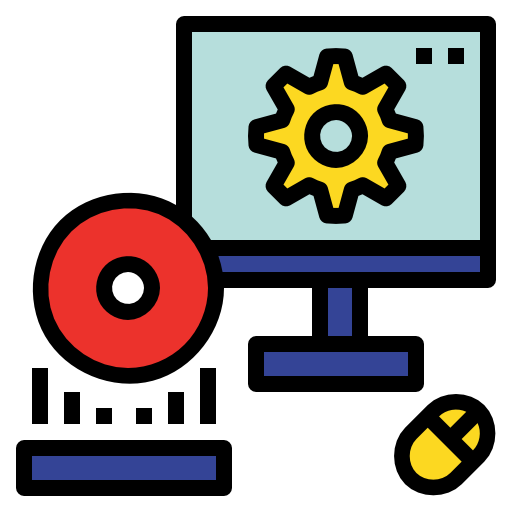 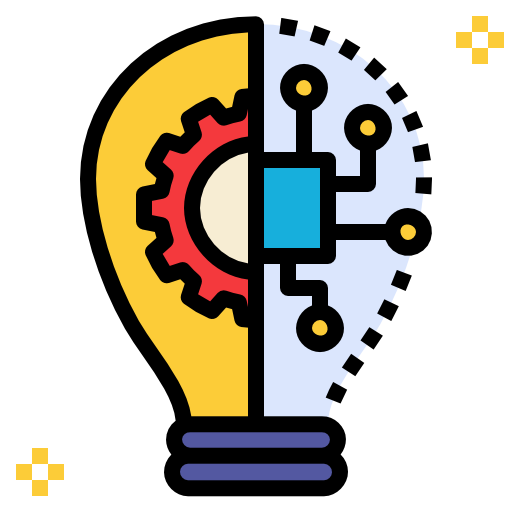 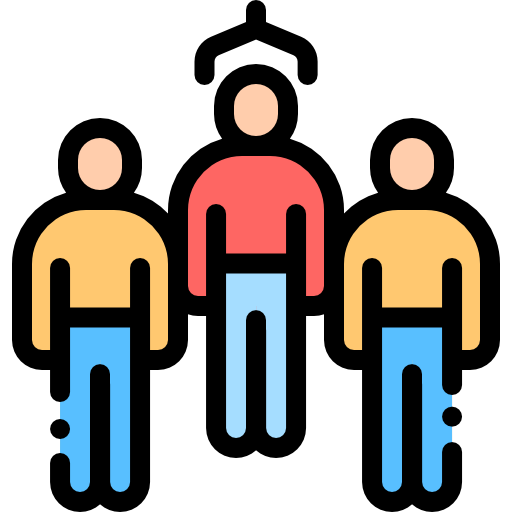 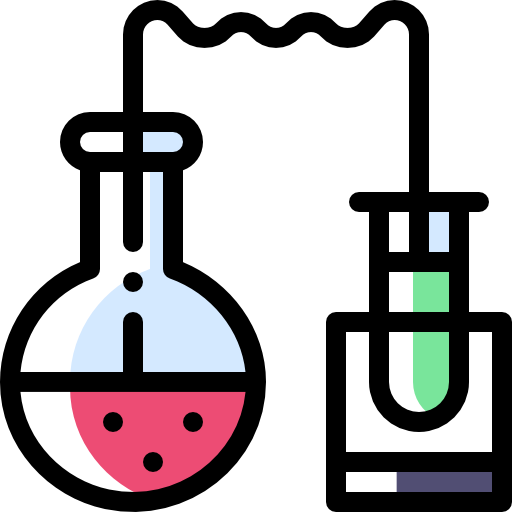 Innovation Center
ERP System
Student
Smart University
The student App is where the students controls everything ,it's the hub of all the student systems. As the student can do and track everything he needs either inside or outside the campus from one app. 
The app should always help him do what he needs at given moment in time.
The app deeply integrate with every other systems.
All the student services are available online and through the app so the student doesn’t have to go to any employee
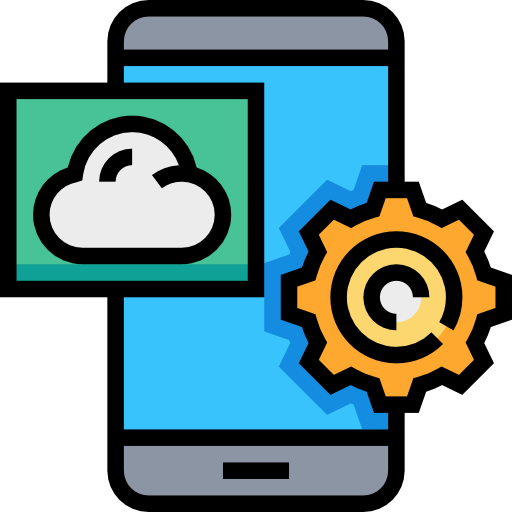 Reduce the number of Human Resources
Facilitating the Educational Process
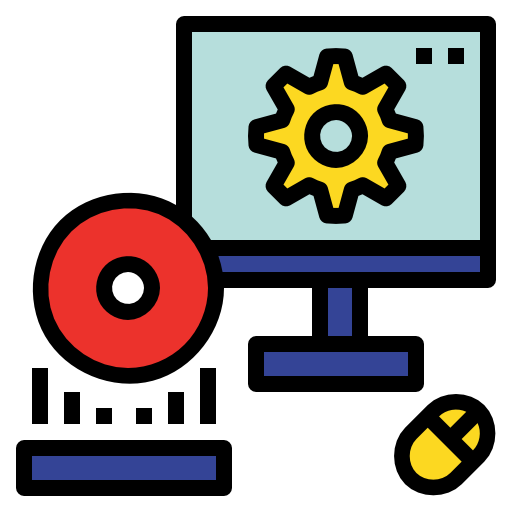 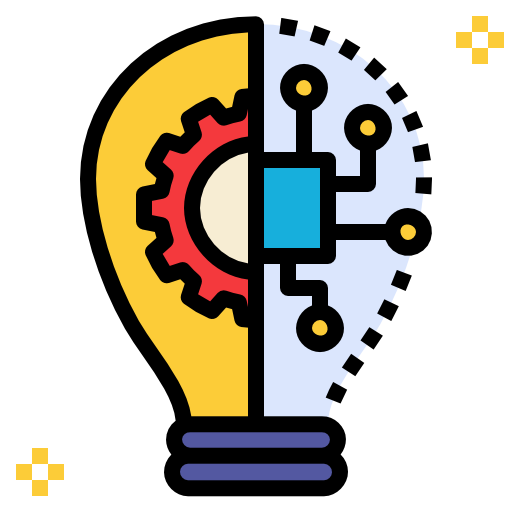 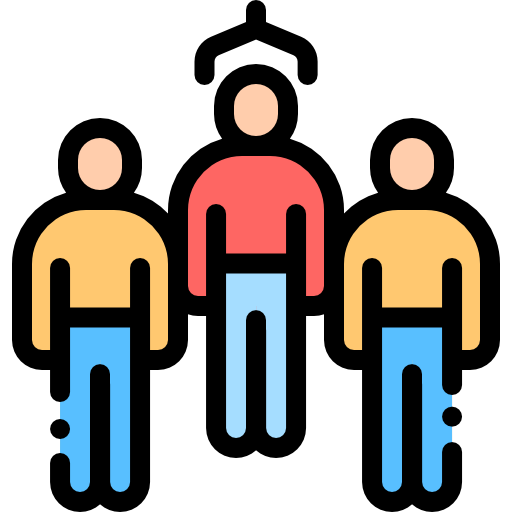 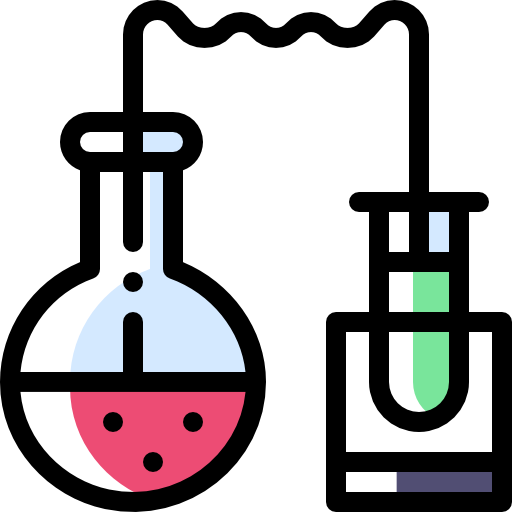 Innovation Center
ERP System
Student
Smart Classroom
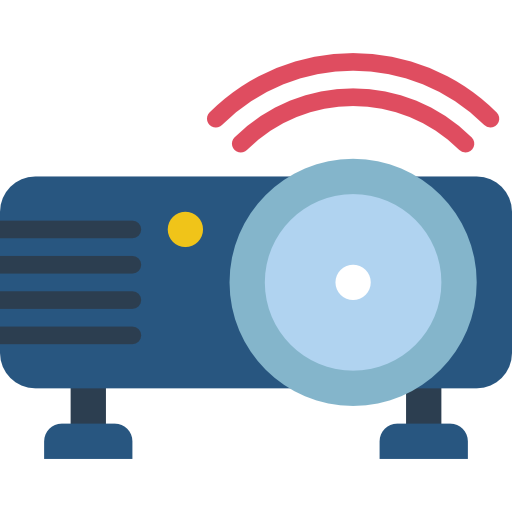 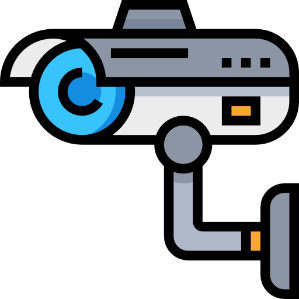 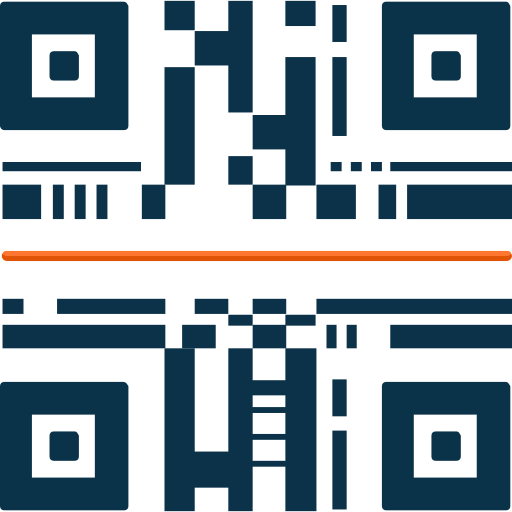 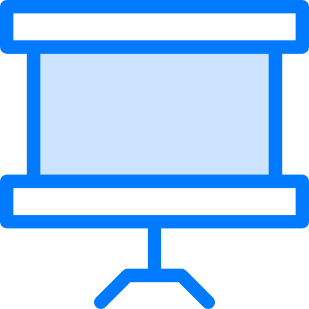 Every classroom has a camera that automatically record the class based on the schedule and make it online for the absent student or all the student to review later
Smart Board
Automatic absence using QR code & RFID
Every classroom is equipped by a projector
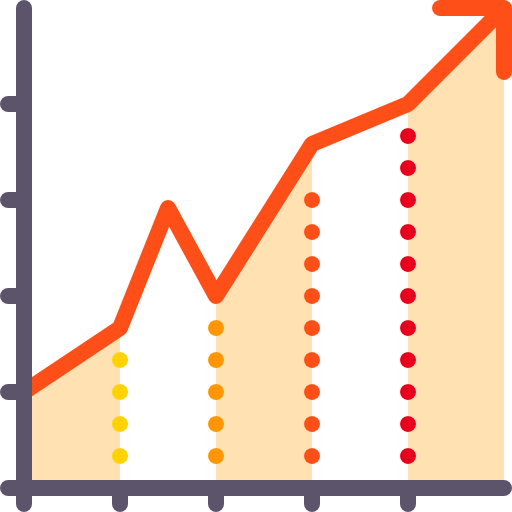 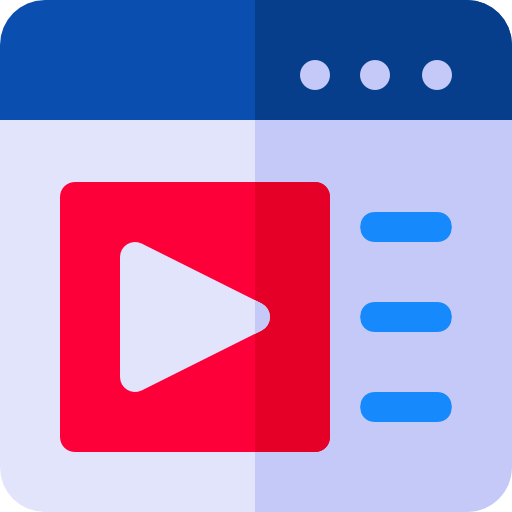 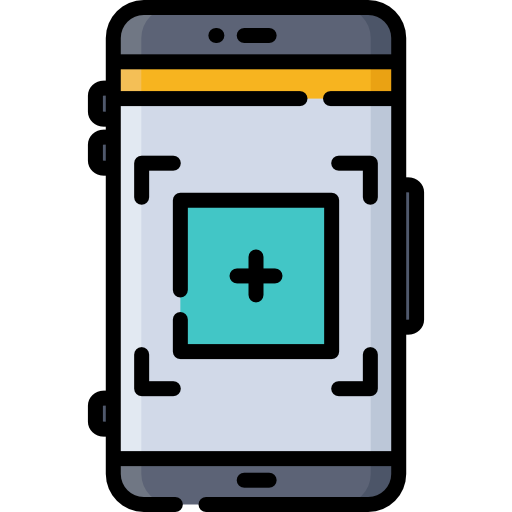 Remote learning option for the courses that allows it.
Screen capture feature so everything that the lecturer write is synced with the students app and presented as one lesson
The lecturer can see on his app a brief about the students and statistics to help him know which students needs more attention in the class.
Reduce the number of Human Resources
Facilitating the Educational Process
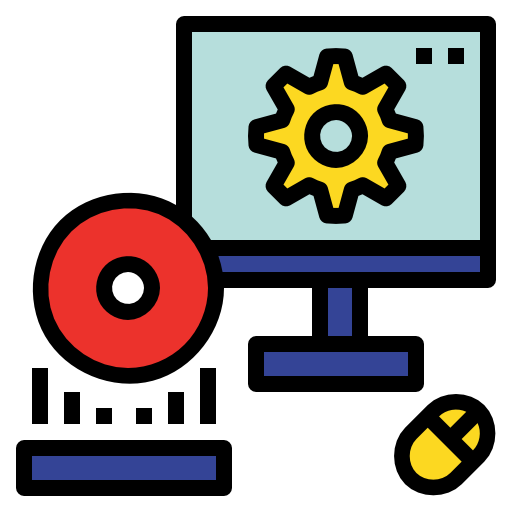 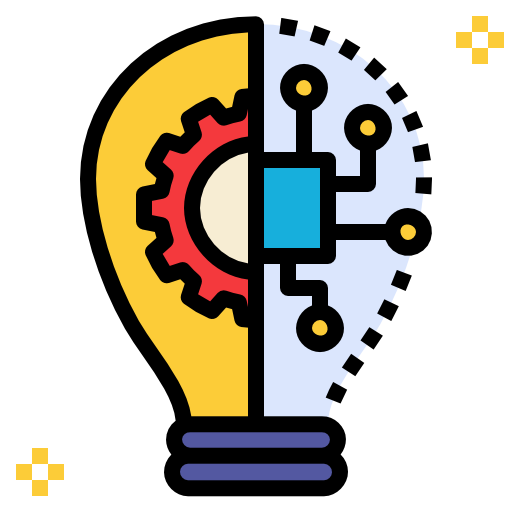 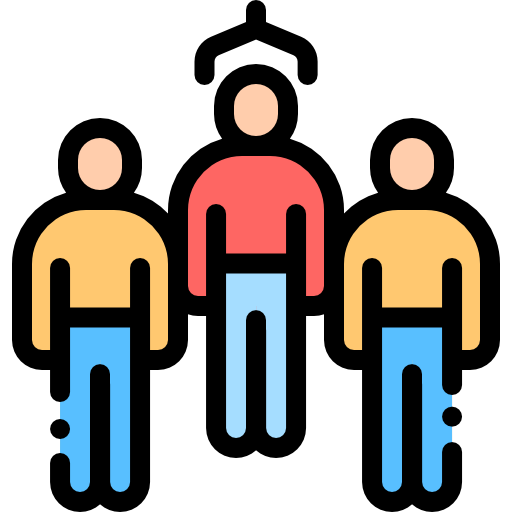 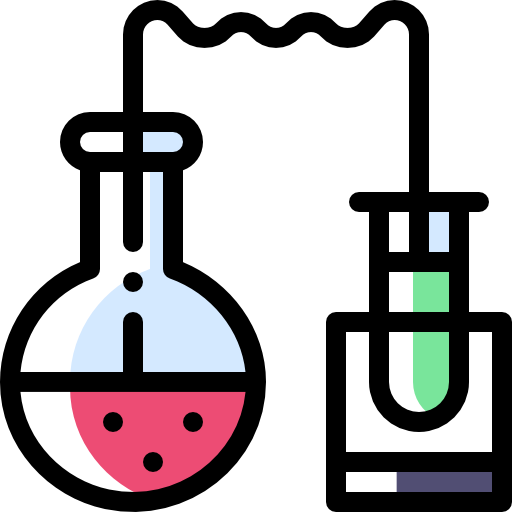 Innovation Center
ERP System
Student
Communication Students & lecturer
Staff
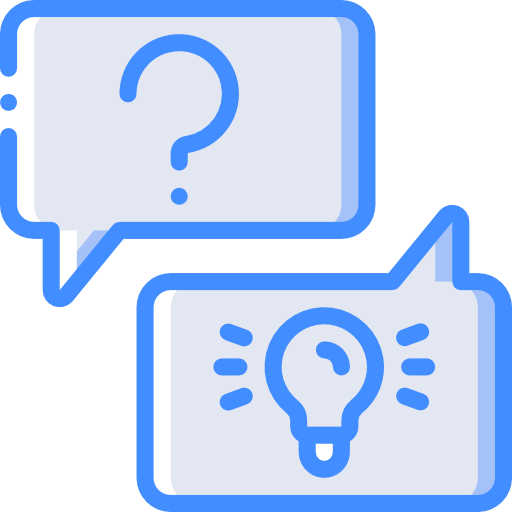 The communication either between the student and each other or with their staff should be easy and simple. The staff can always see his student performance absence and notes for the student that needs special attention. He can communicate with the student through the private messaging advice him through the course, send him special materials or certain topics to review.
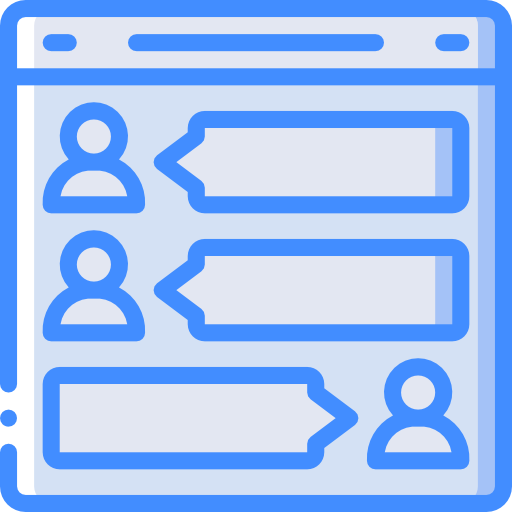 The students can post in the group of the subject either to share information or discuss certain topic. The student can also share anything from their cloud to any other student. Also a private messaging is available between the student and each other.
Reduce the number of Human Resources
Facilitating the Educational Process
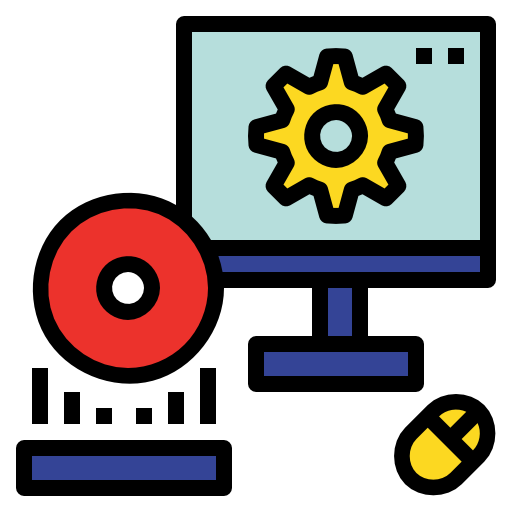 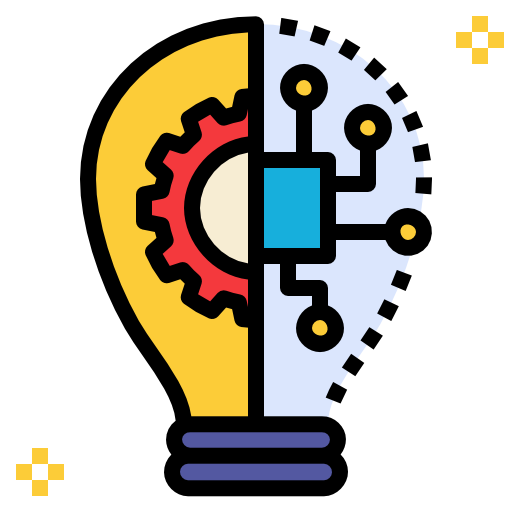 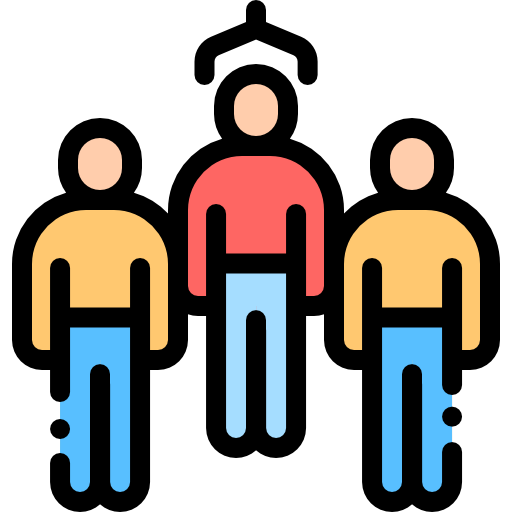 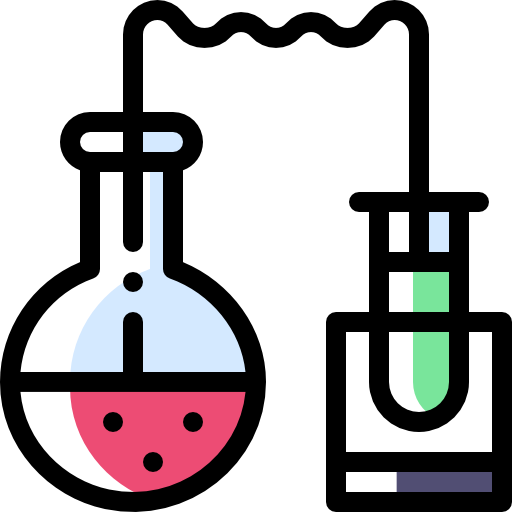 Innovation Center
ERP System
Student
Smart Library
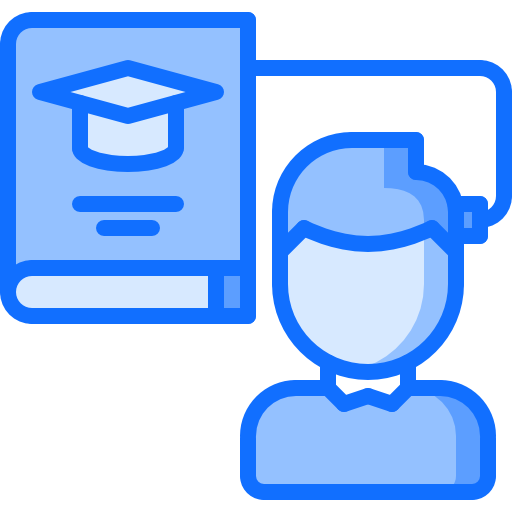 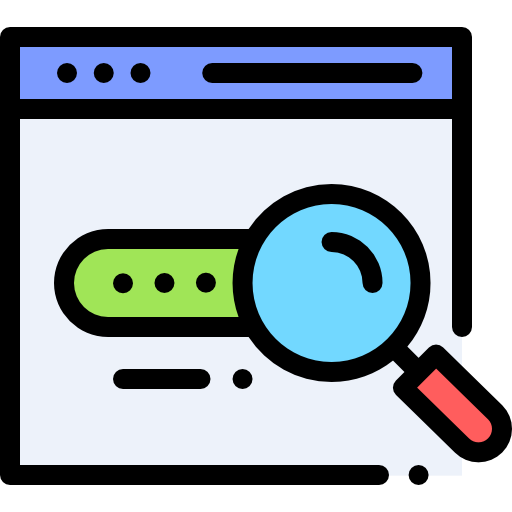 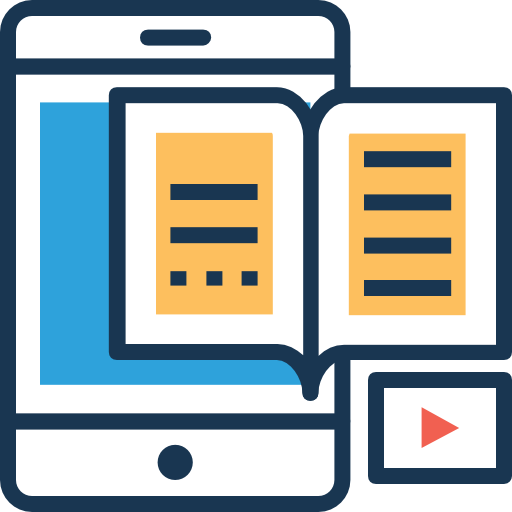 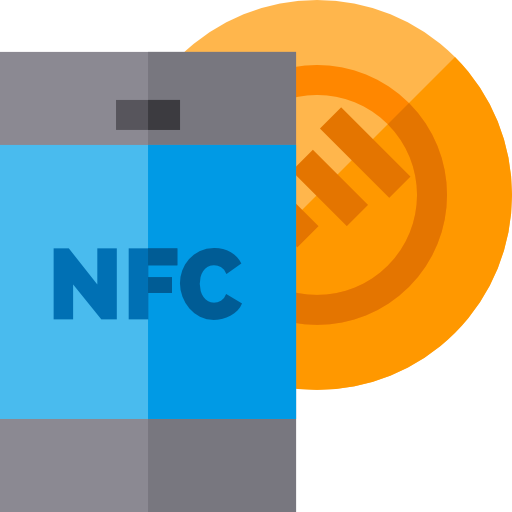 Online booking a book and Online table reservation
Main hub for searching and checking book availability
iPads area for eBooks reading
Auto Book Checkout
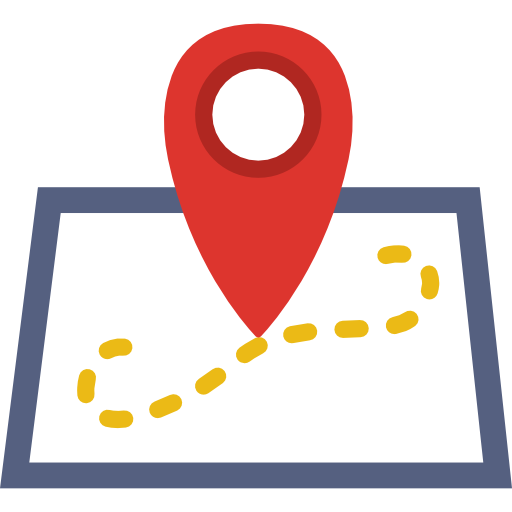 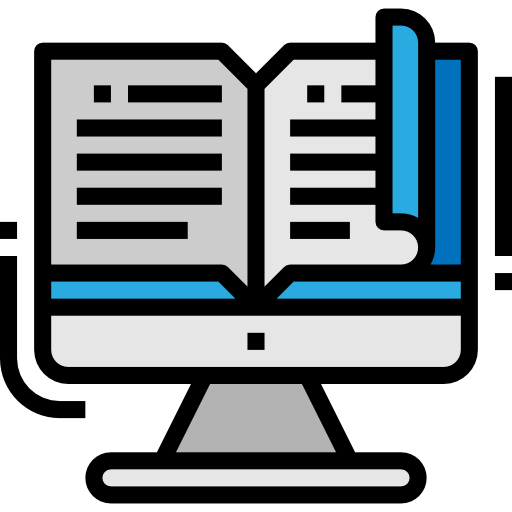 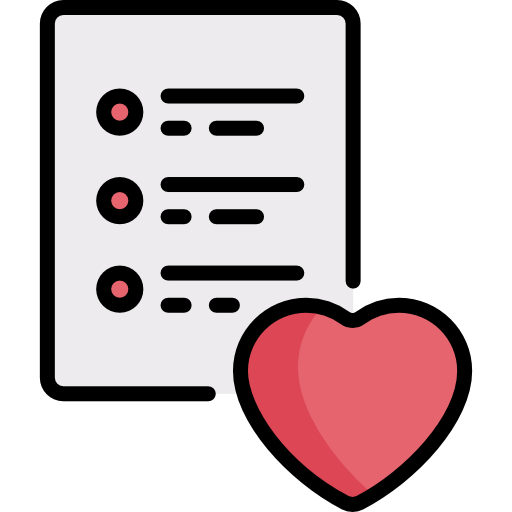 The library may suggest books that may interest the student based on the subjects he studies, the previous reading and the interests that the student specifies
Library Maps so the student can see empty spots to sit in
Ability to scan images and send it to student cloud
Reduce the number of Human Resources
Facilitating the Educational Process
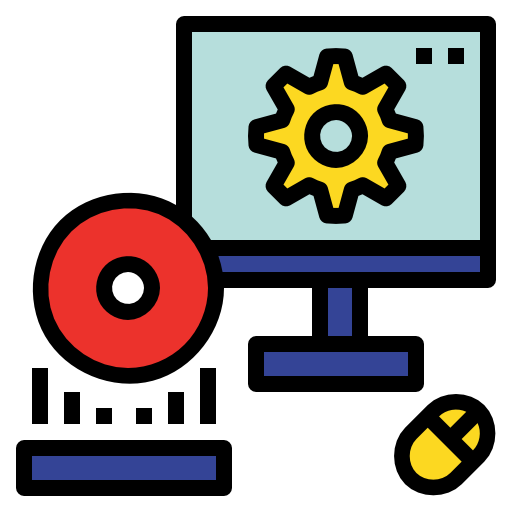 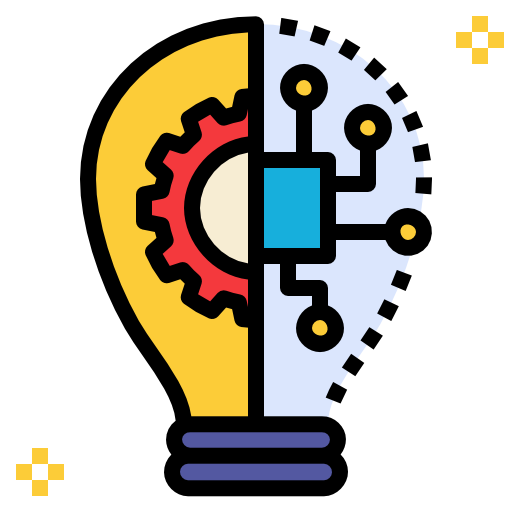 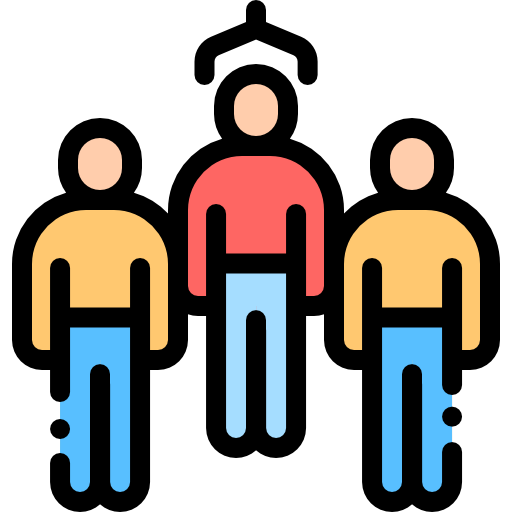 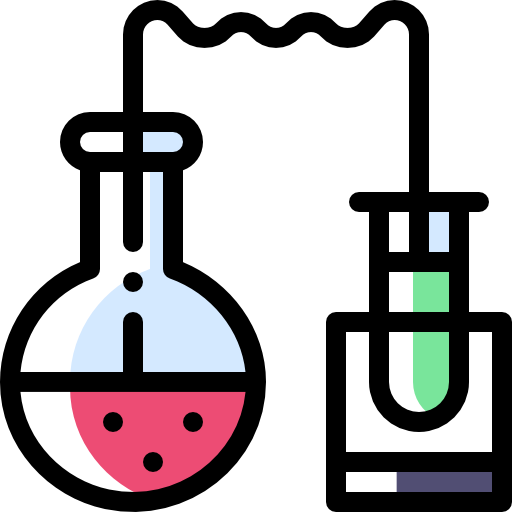 Innovation Center
ERP System
Student
E-learning
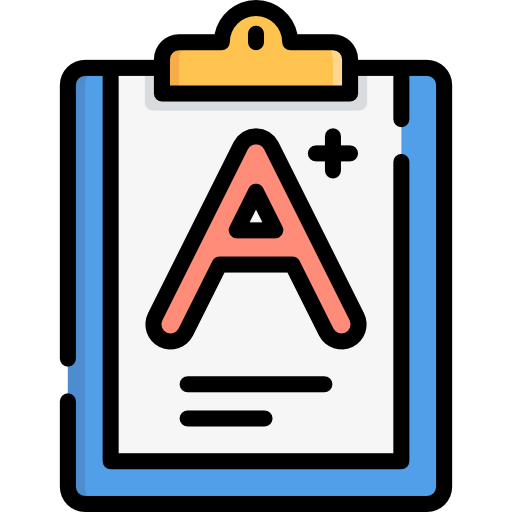 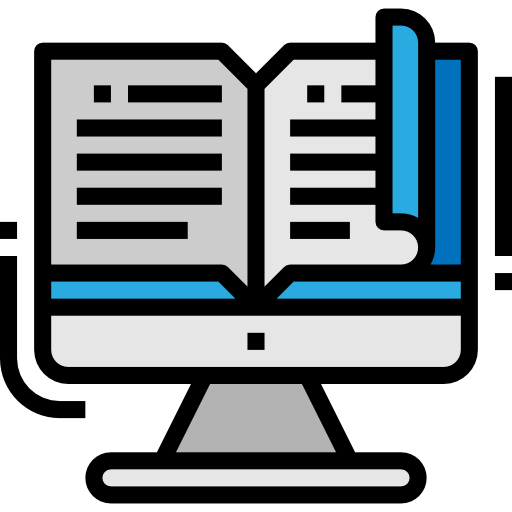 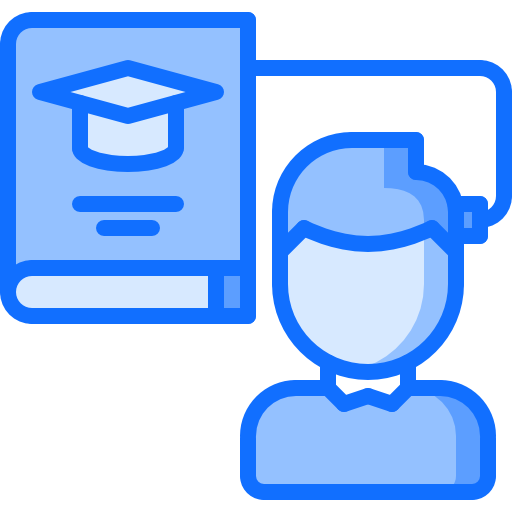 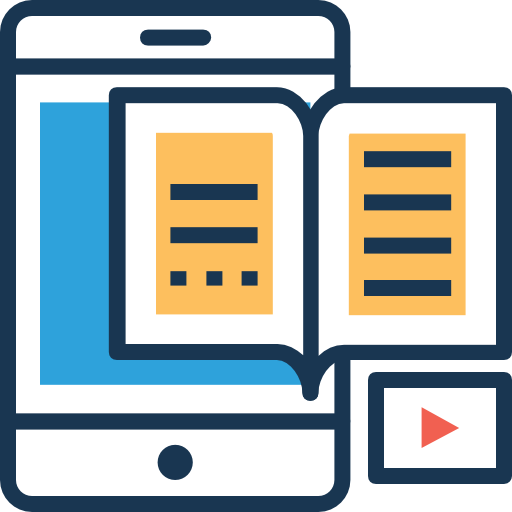 Learning Management System (LMS)
Online Exams
Adaptive learning programs and learning portfolios for students
E-Books
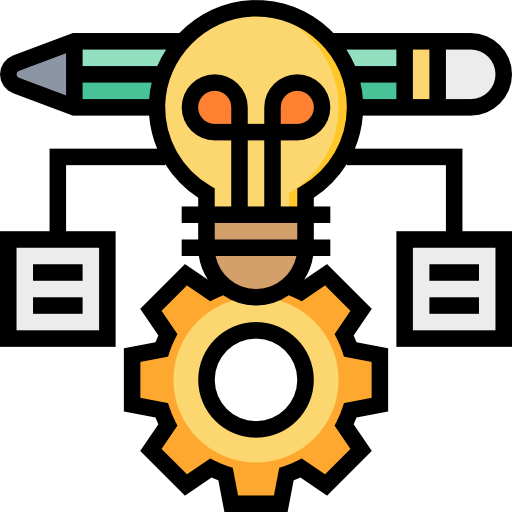 Project Collaboration and sharing: the students should make use of the cloud services to store all the project papers and work on the cloud so they can collaborate easily and makes it easy for the instructor to track the work of each one of them in the project, Also it can be used as reference for the future students at this subjects. Also a audio/video conference feature can be used to help the group work together or with their lecturer.
Reduce the number of Human Resources
Facilitating the Educational Process
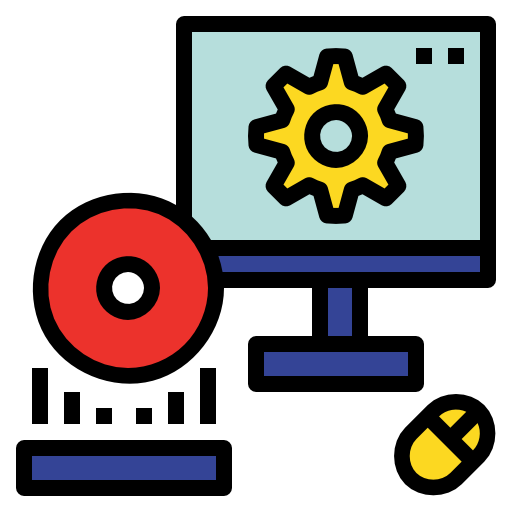 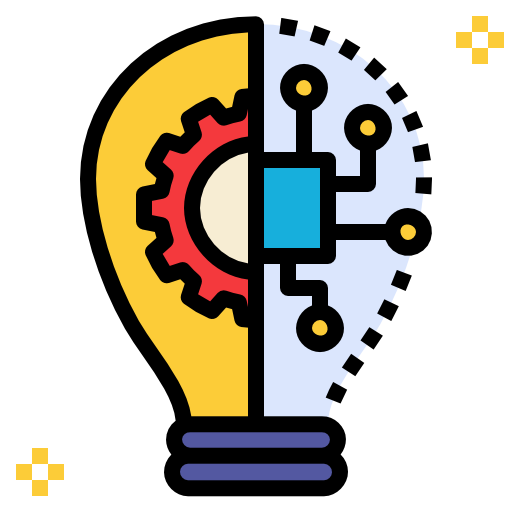 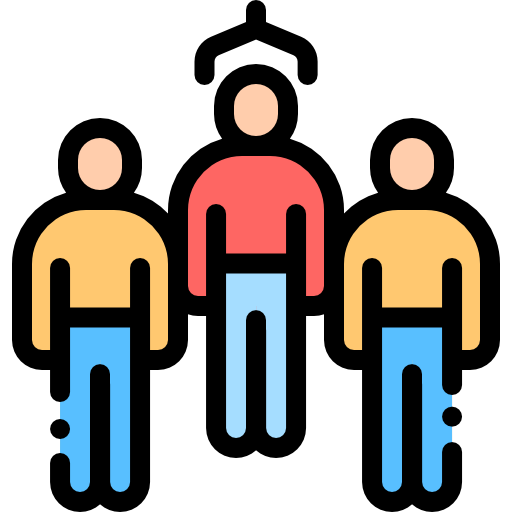 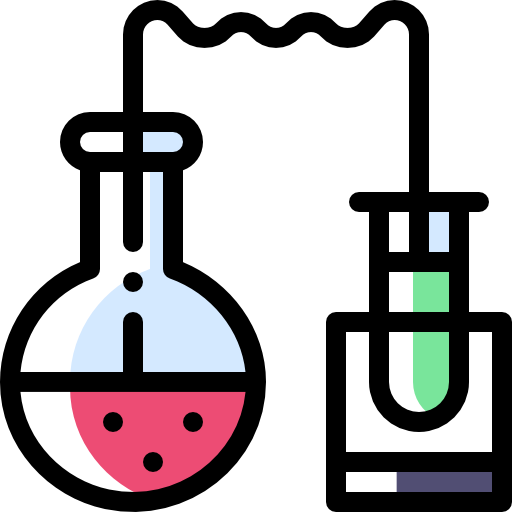 Innovation Center
ERP System
Student
Smart gates
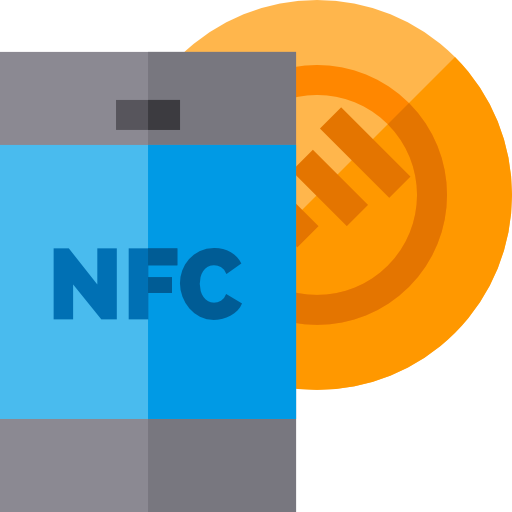 The campus main gate and every other building gate is equipped by RFID reader.
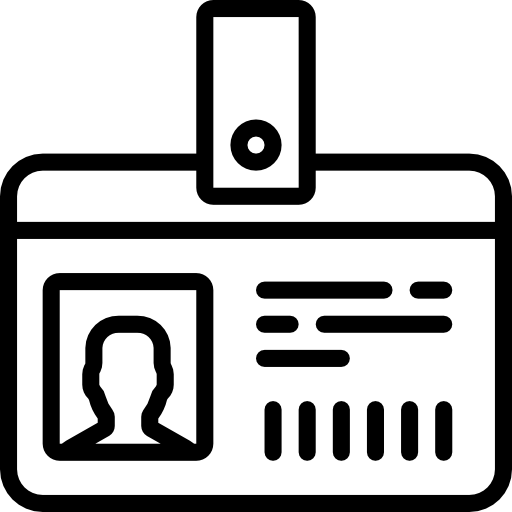 It is easy to detect all the students, employee’s and guests movement throughout the campus. also help track the equipment’s equipped by RFID Sensor.
Reduce the number of Human Resources
Facilitating the Educational Process
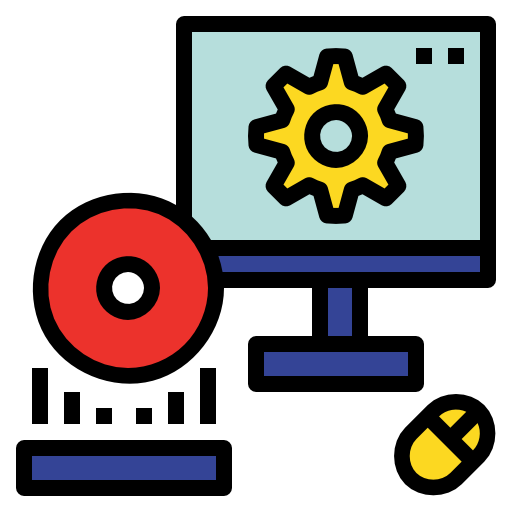 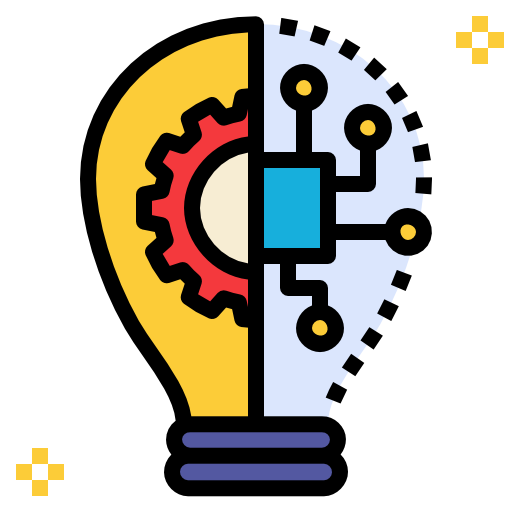 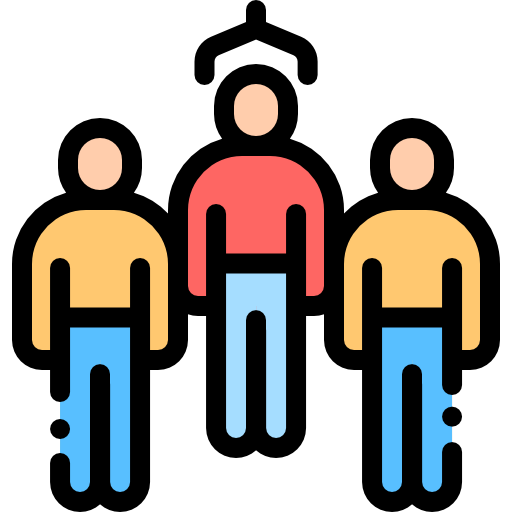 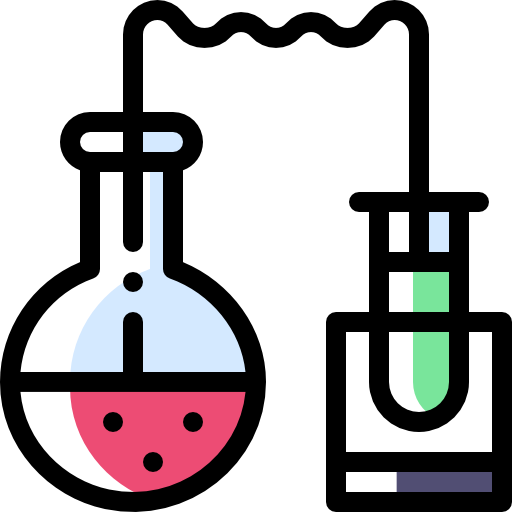 Innovation Center
ERP System
Student
Cloud Account
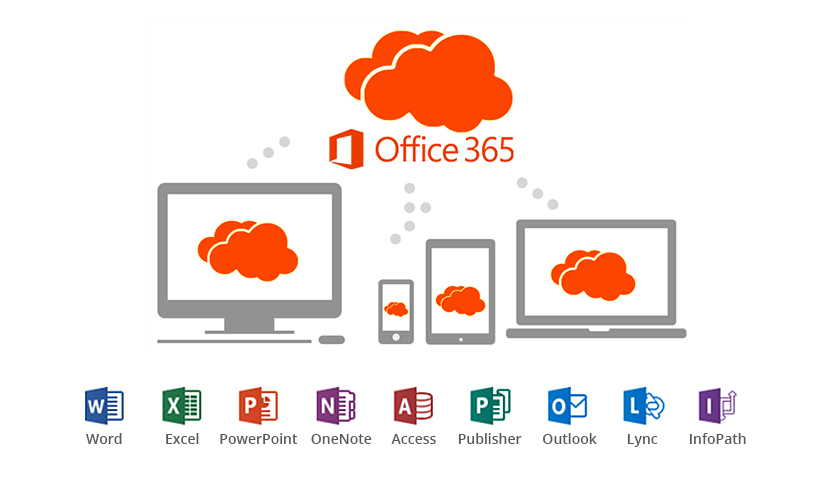 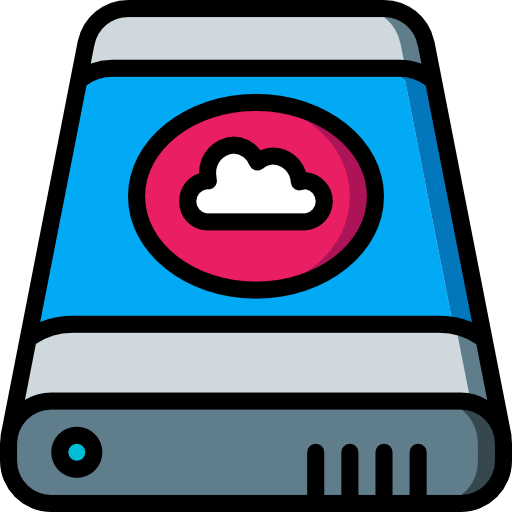 +
Each student has his online storage in which he can store his academic documents and notes and share it with everyone.
Also through office 365 video & audio calling group conference is available.
Reduce the number of Human Resources
Facilitating the Educational Process
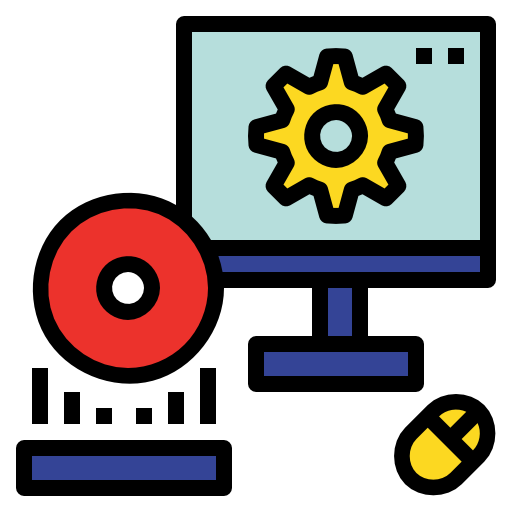 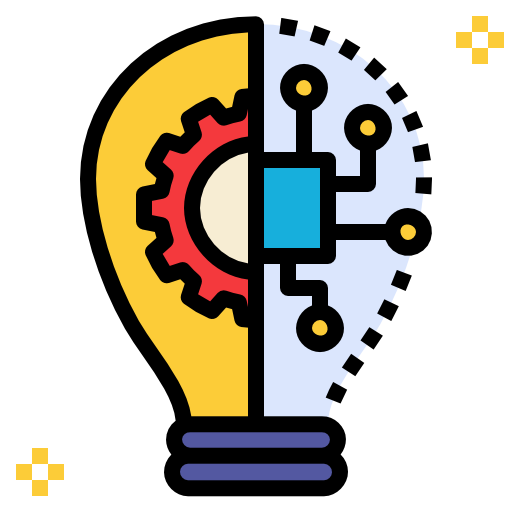 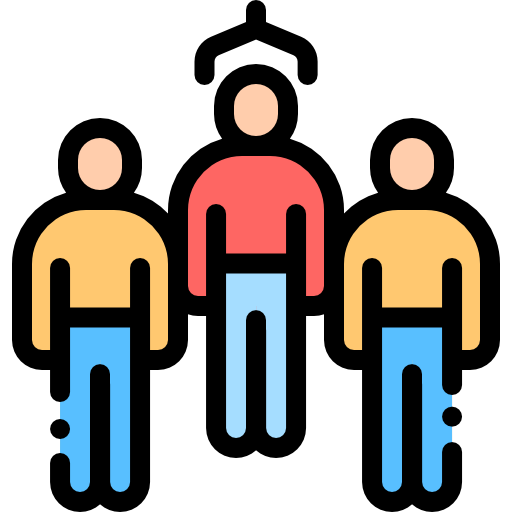 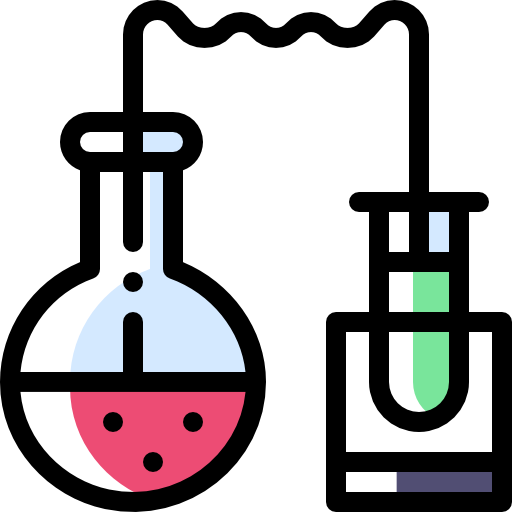 Innovation Center
ERP System
Student
Bus System
Staff
The ability of the students and the staff to use the bus app
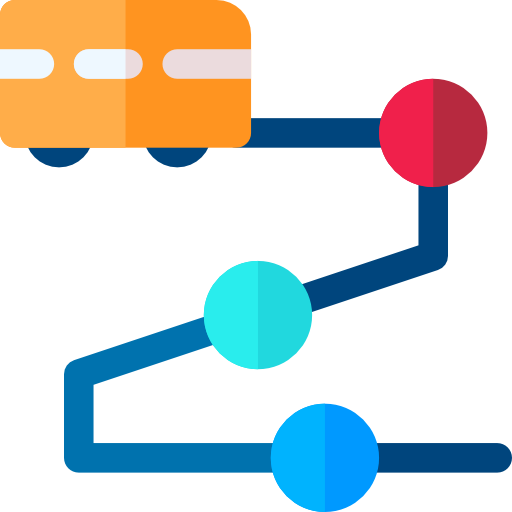 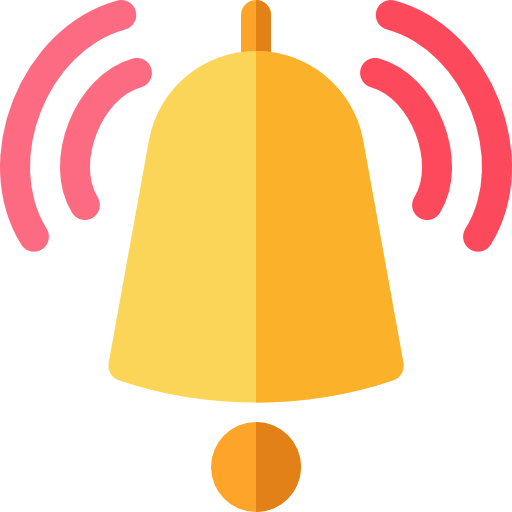 Track the bus in Realtime
Reminders before the bus arrive based on the current location and notify if any delays happen
Reduce the number of Human Resources
Facilitating the Educational Process
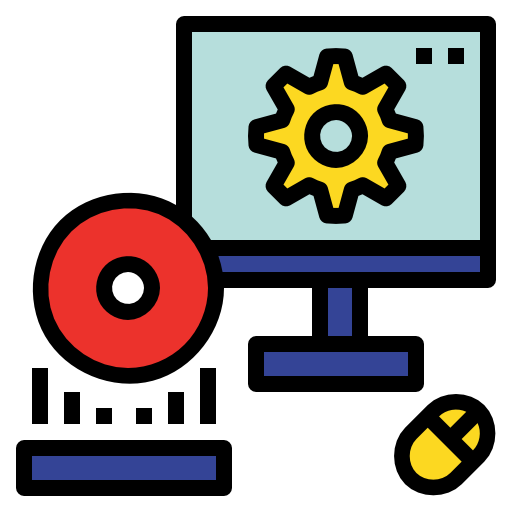 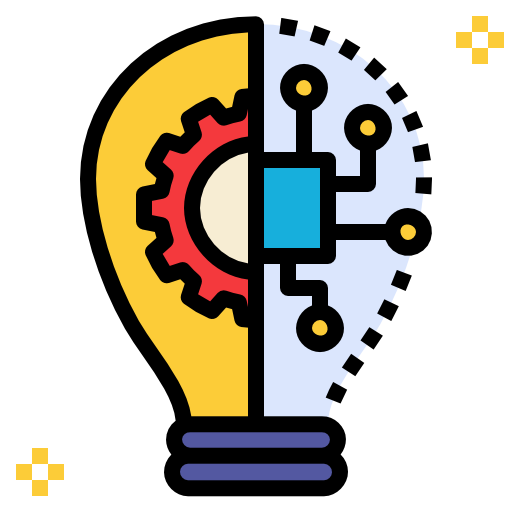 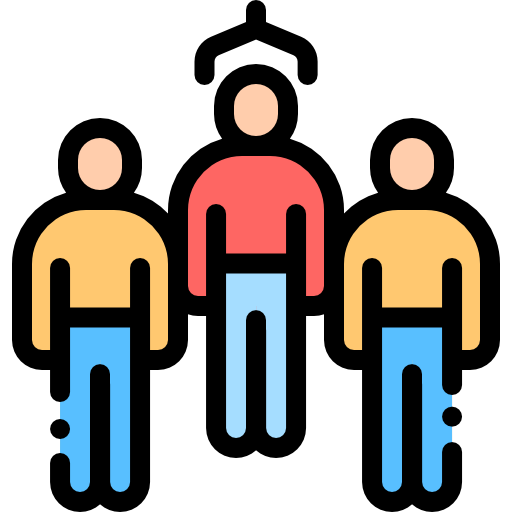 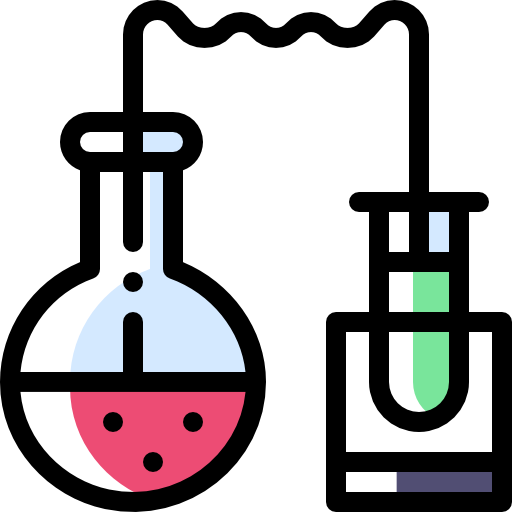 Innovation Center
ERP System
Vehicles System
Staff
A hub system for the moderators
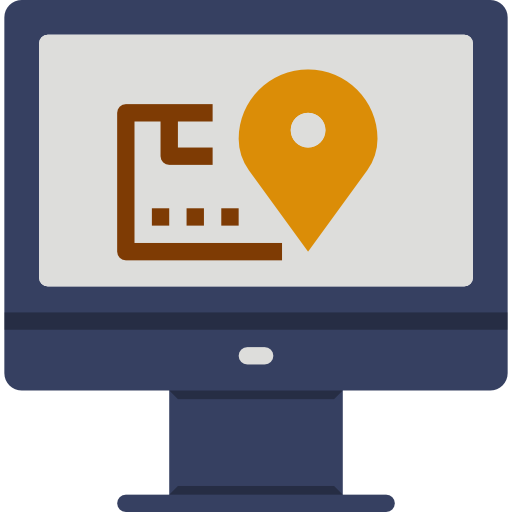 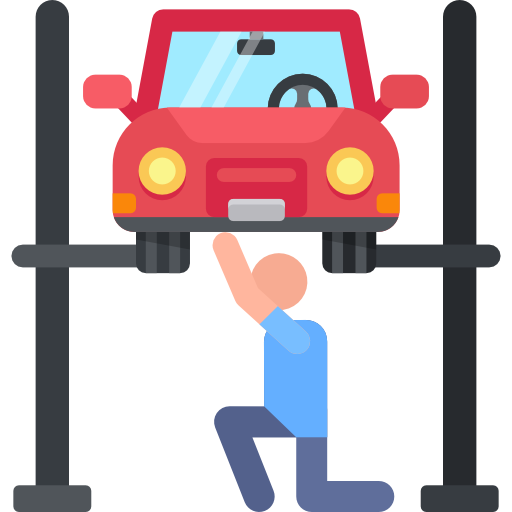 Ability to modify and monitor all vehicles stats easily
See live feed from the buses on a big screen with live tracking of all the buses
Reduce the number of Human Resources
Facilitating the Educational Process
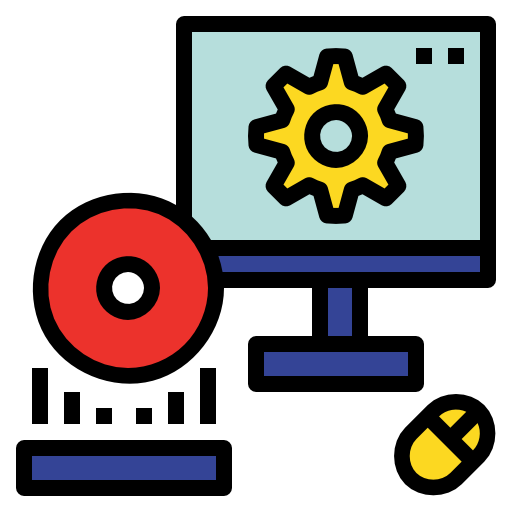 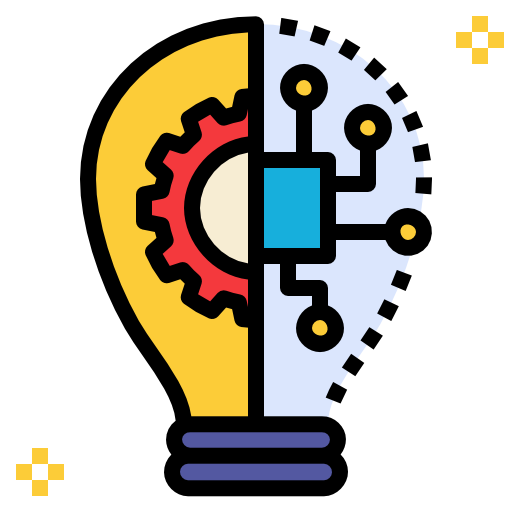 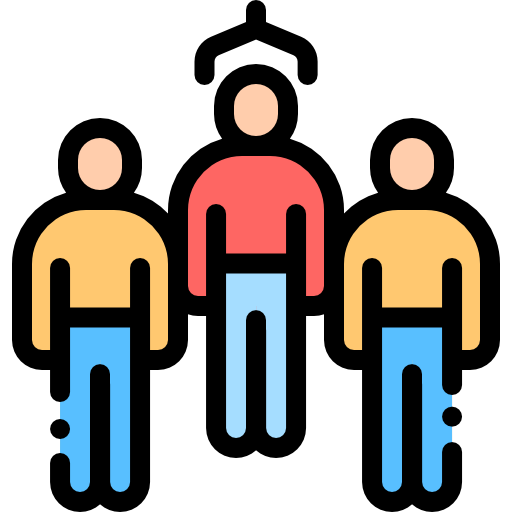 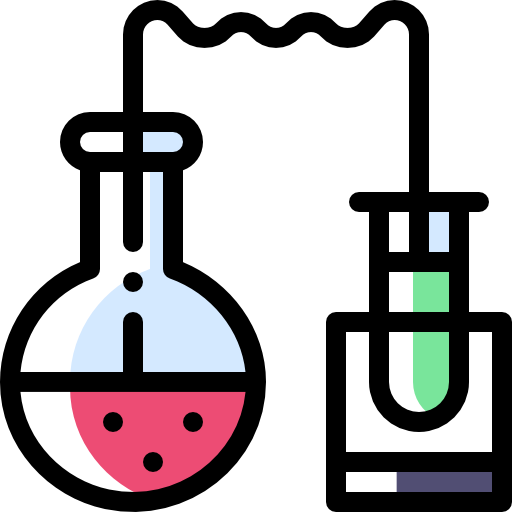 Innovation Center
ERP System
Student
In-Campus Routing
Staff
External Visitors
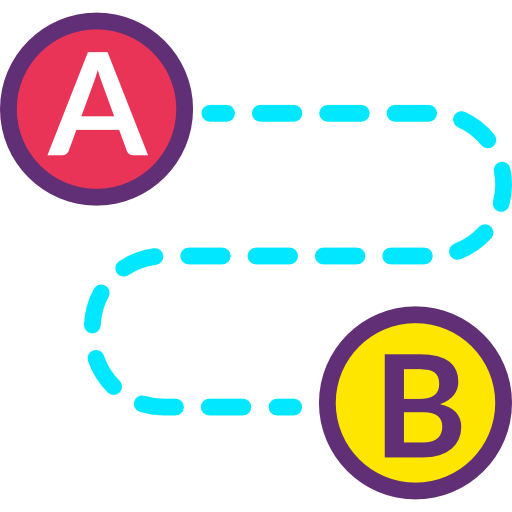 Students should be able to go from one place in the campus to the other without any effort or external assistance so the app provide in-campus navigation using special-map for the campus.
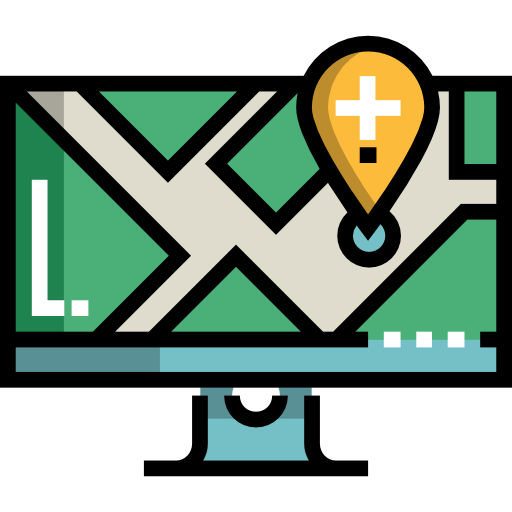 For the external visitors and one-time users their will be screen at every building that contain app to help the external visitors lookup anything in the campus and tell them the directions to their desired destination.
Reduce the number of Human Resources
Facilitating the Educational Process
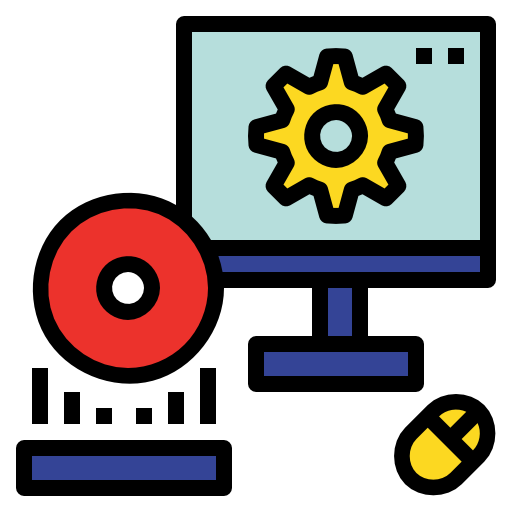 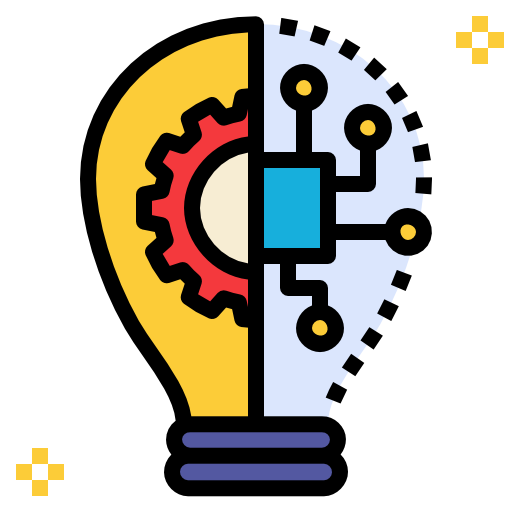 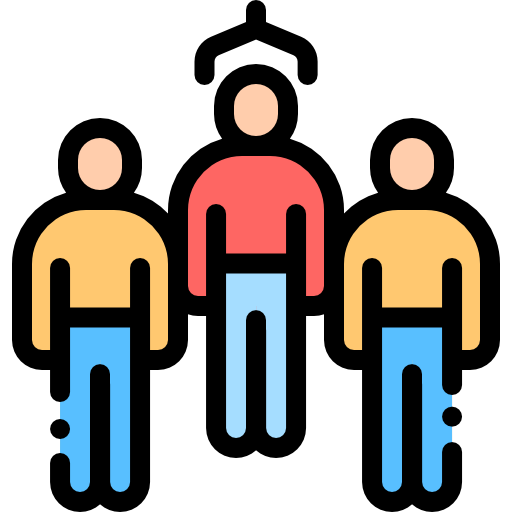 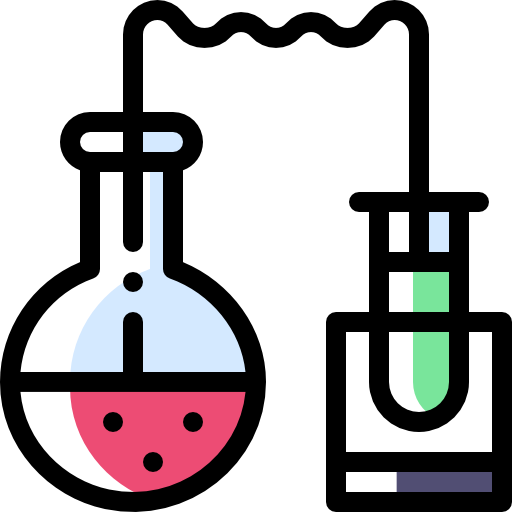 Innovation Center
ERP System
Student
Clinic
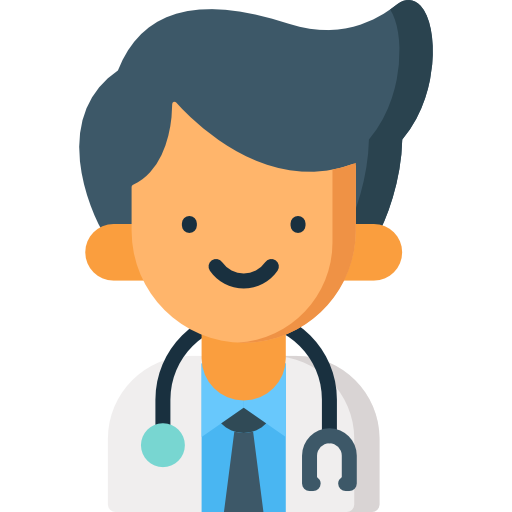 The student should be able to book the clinic anywhere/ anytime.
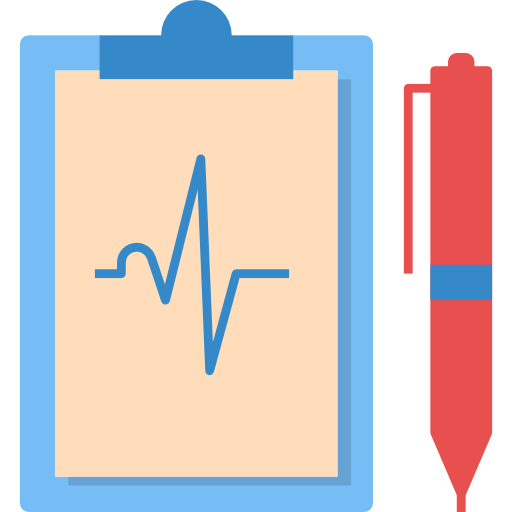 The student medical history can be saved inside the cloud either by the student or the doctor.
Reduce the number of Human Resources
Facilitating the Educational Process
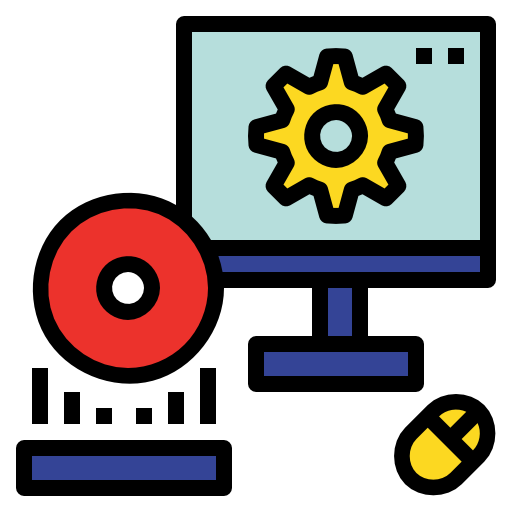 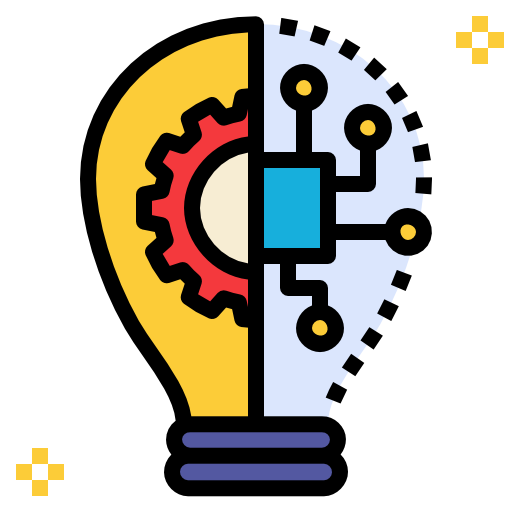 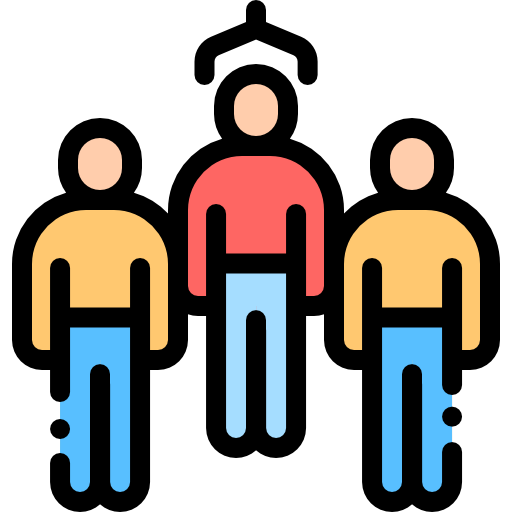 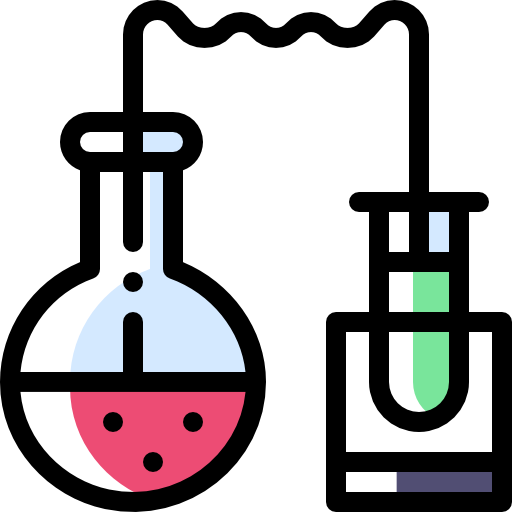 Innovation Center
ERP System
Student
Events
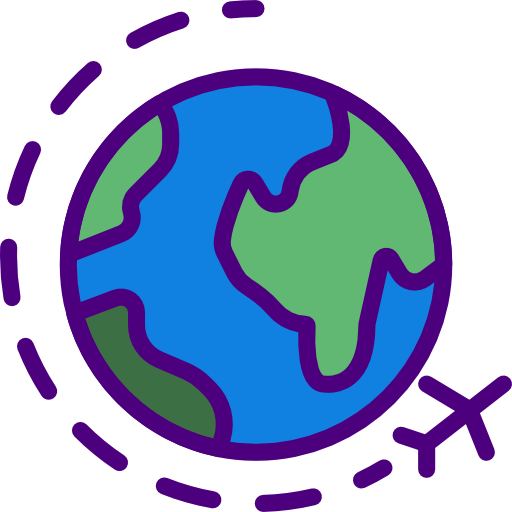 The college can create events and trips either for all the students or certain group.
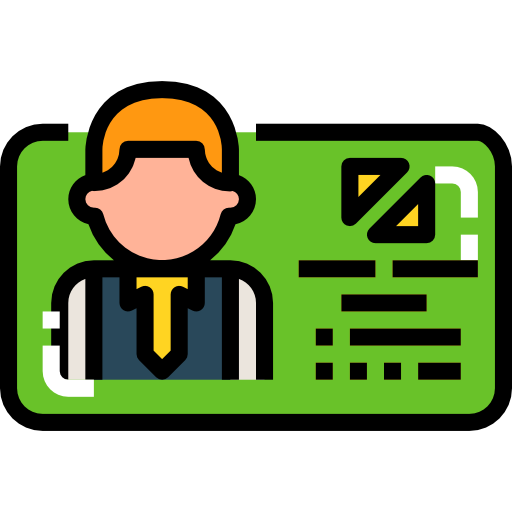 The students can join the event through the app and pay the fees through the smart wallet.
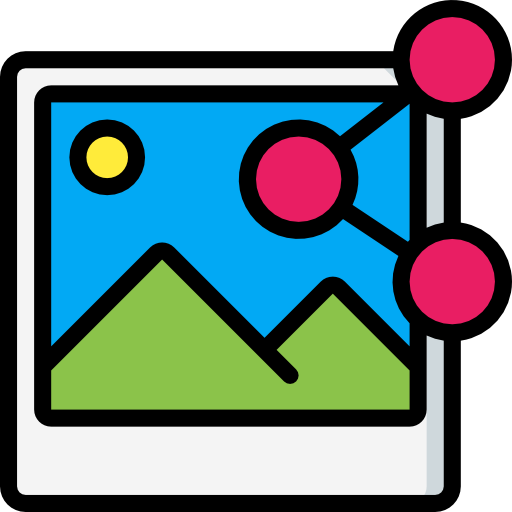 Also, each of the students who joined the events can share pictures and experience with all the other students who attended the same event.
Reduce the number of Human Resources
Facilitating the Educational Process
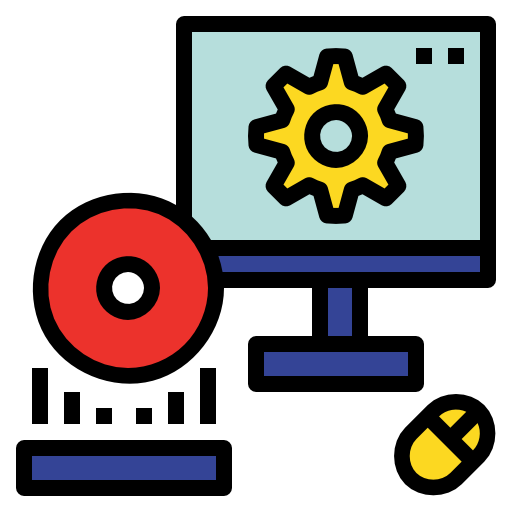 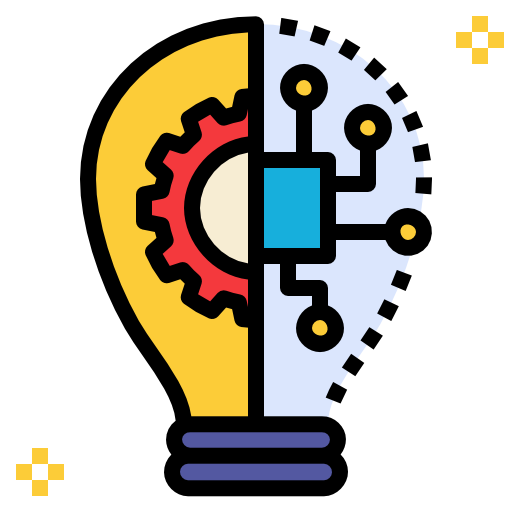 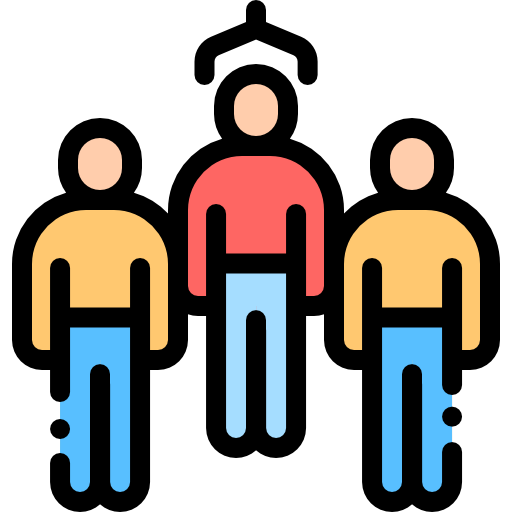 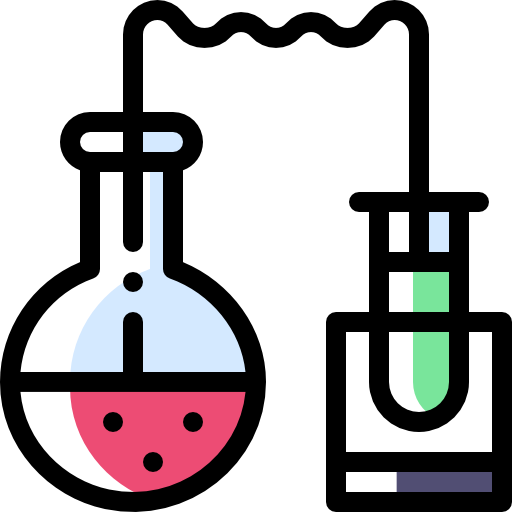 Innovation Center
ERP System
Student
Communities
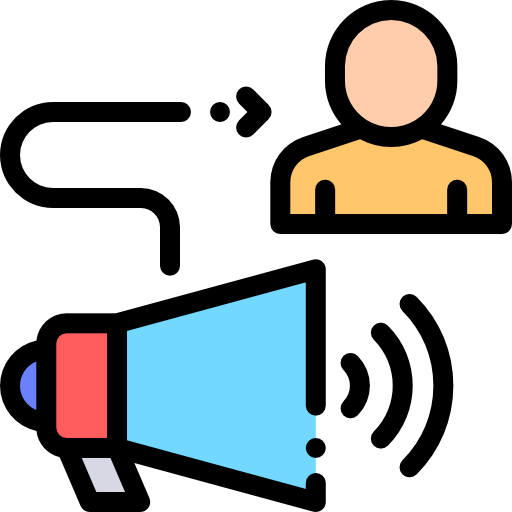 Student can create special communities for any purpose as long it confines with the university rules.
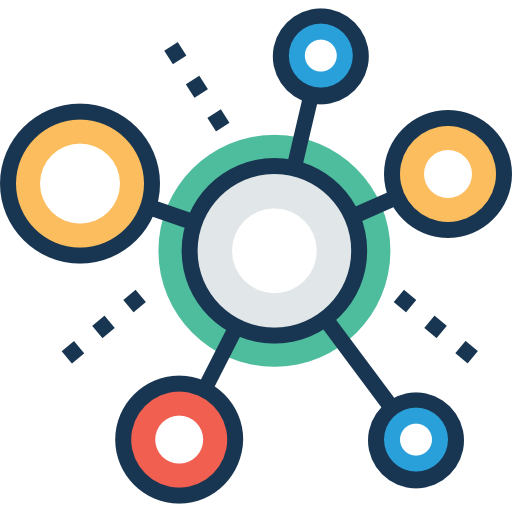 The communities also have the same social sharing features as the student can communicate with each other create and join events.
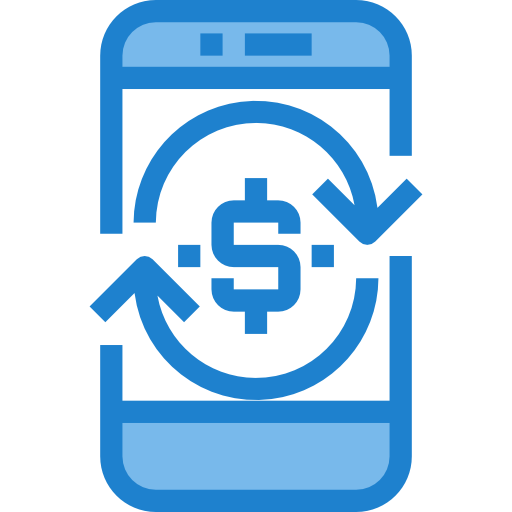 Even paid events can be paid through the student smart wallet which makes easy for the students to join and the admins to track and manage the money and makes it easy for the college administrators to monitor all the activities
Reduce the number of Human Resources
Facilitating the Educational Process
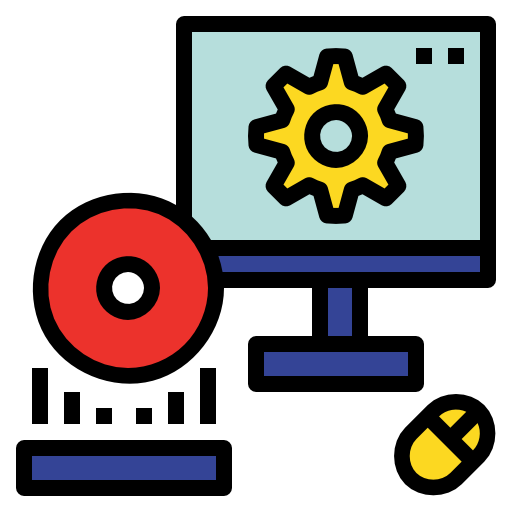 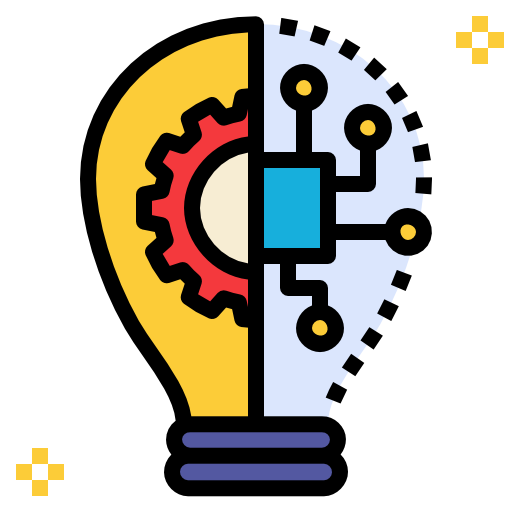 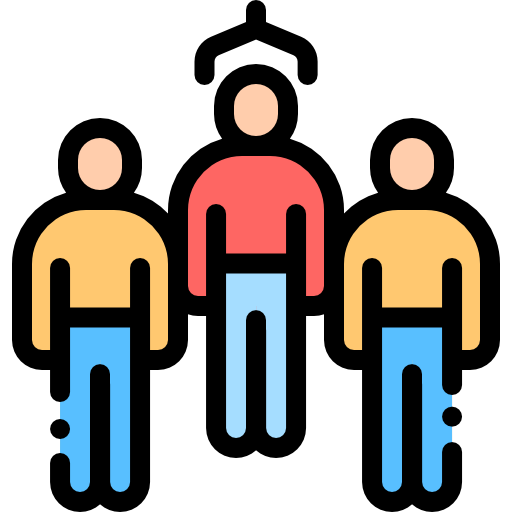 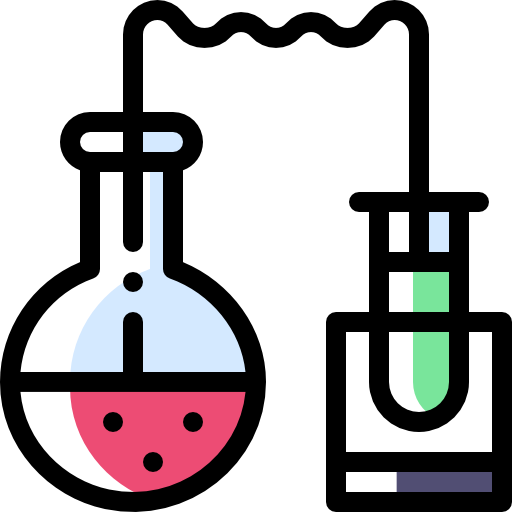 Innovation Center
ERP System
Student
Integration with Siri & Google Assistant
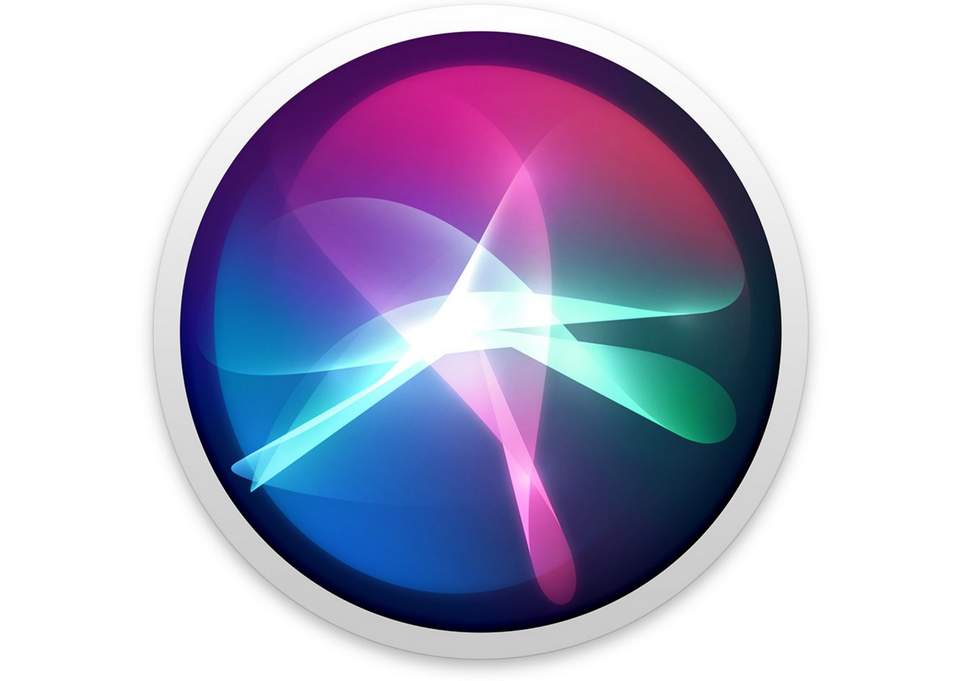 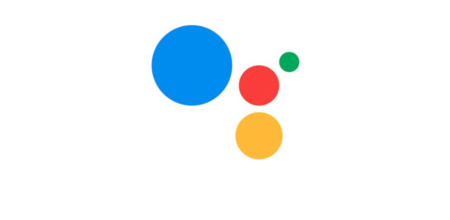 +
Google Assistant
Hey Siri
Each smartphone now has smart assistant either SIRI or google assistant which is supposed to improve the user experience so to help the student do everyday tasks easily there should be integration with those smart assistants through special commands.
Reduce the number of Human Resources
Facilitating the Educational Process
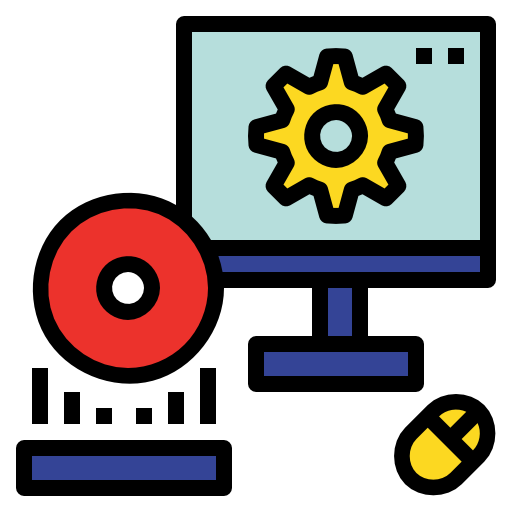 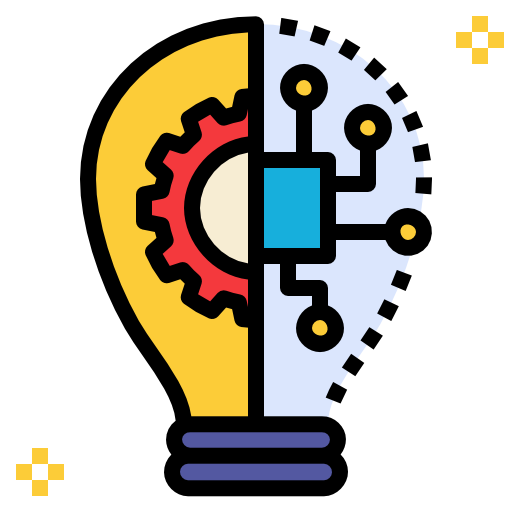 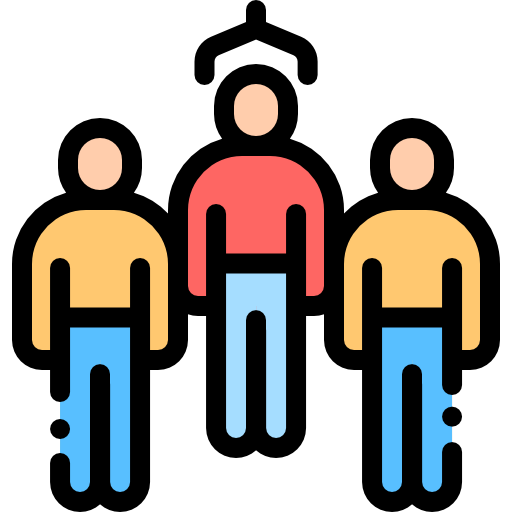 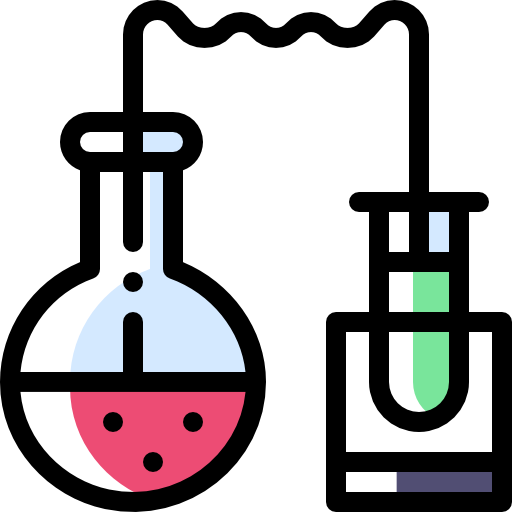 Innovation Center
ERP System
Employees Tasks
Staff
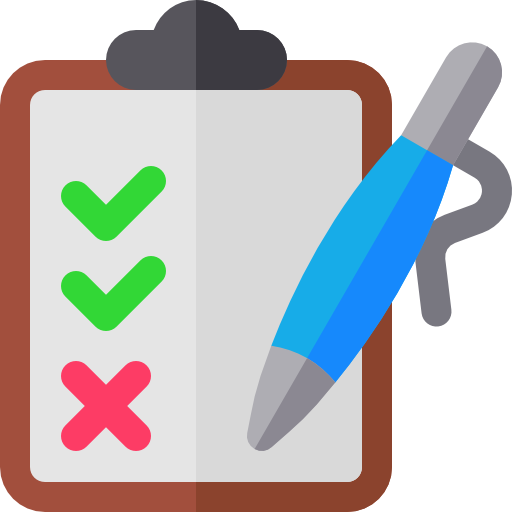 Every employee should be able to do all his daily tasks from one place so it can be tracked and logged for either auditing or performance analysis and assessment.
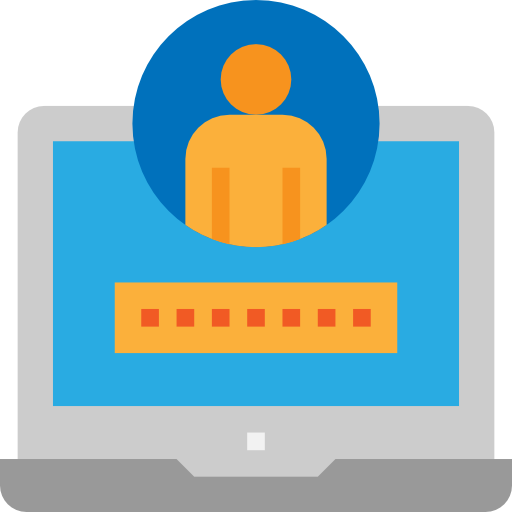 When the employee login to the system either from home or from work he see all the tasks he has for now and receive a notification for each new task or request.
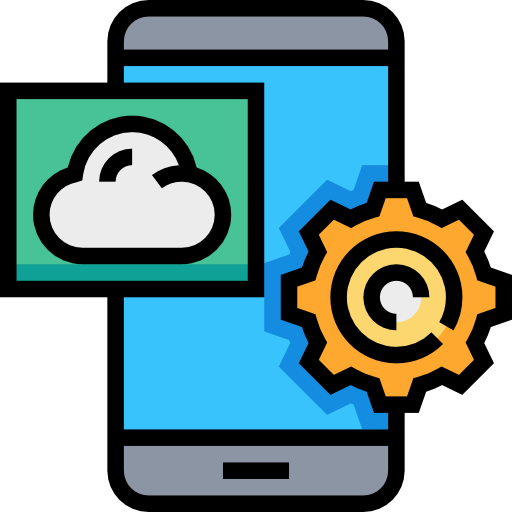 Also, he can track all that tasks through the mobile app and even do the simple actions through the app.
Reduce the number of Human Resources
Facilitating the Educational Process
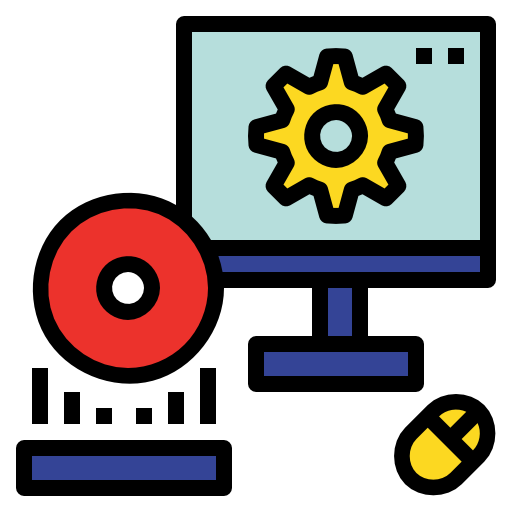 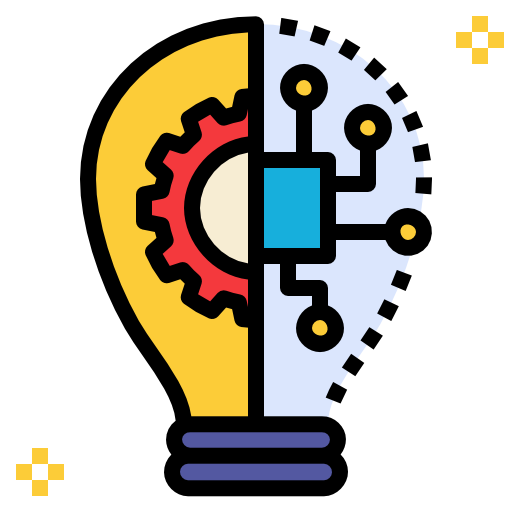 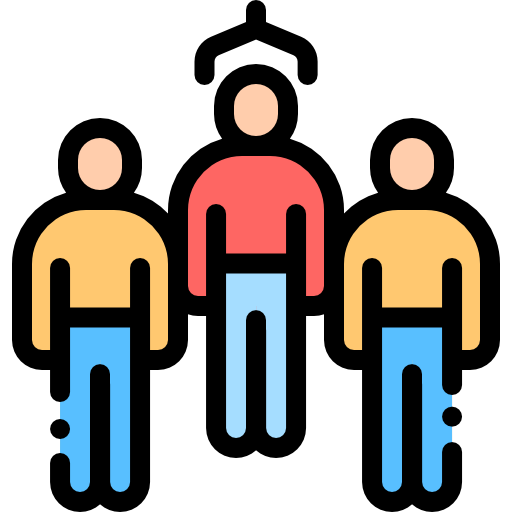 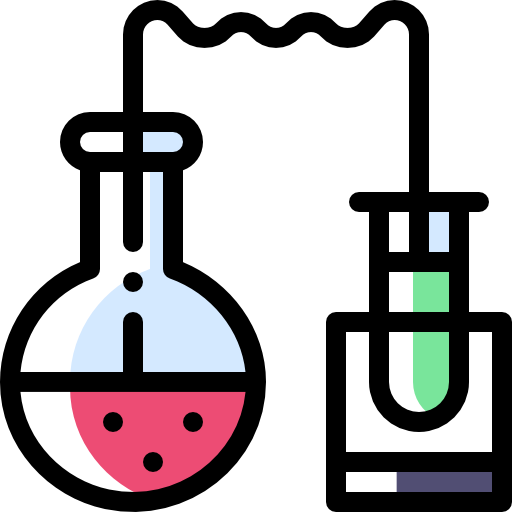 Innovation Center
ERP System
Student
Virtual Reality Learning
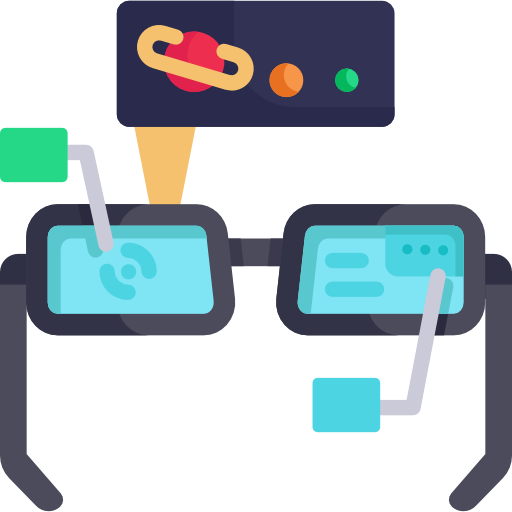 There should be virtual-reality labs in which the students can see, learn and try things they cannot do in real-life.
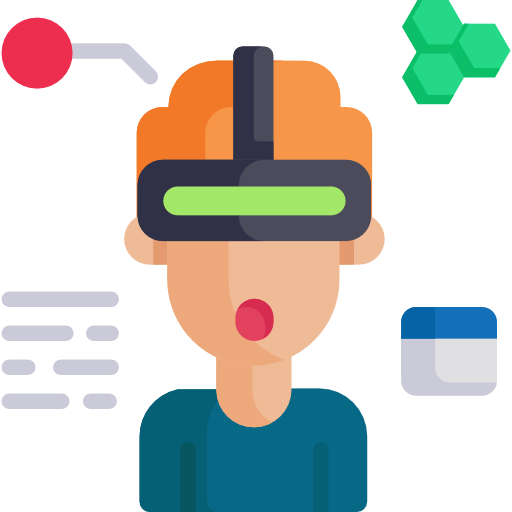 Special apps for each subject that will be benefited from the VR experience.
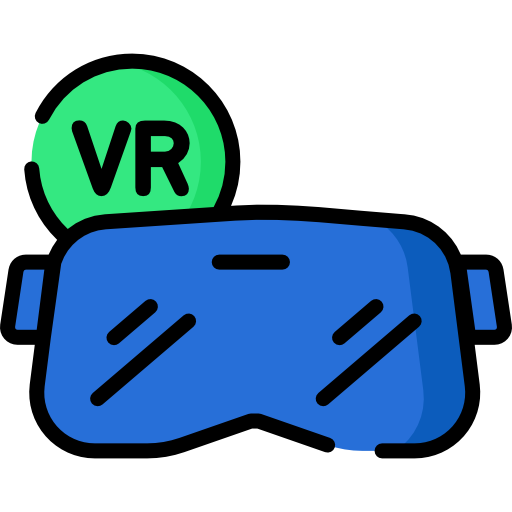 Also it should be available to remote students outside of the lab given that they have a VR headset.
Reduce the number of Human Resources
Facilitating the Educational Process
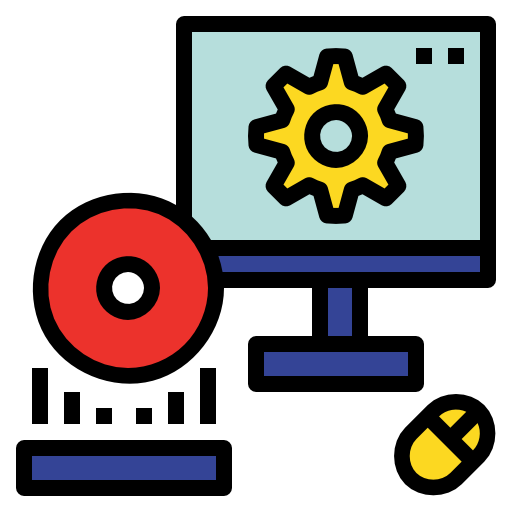 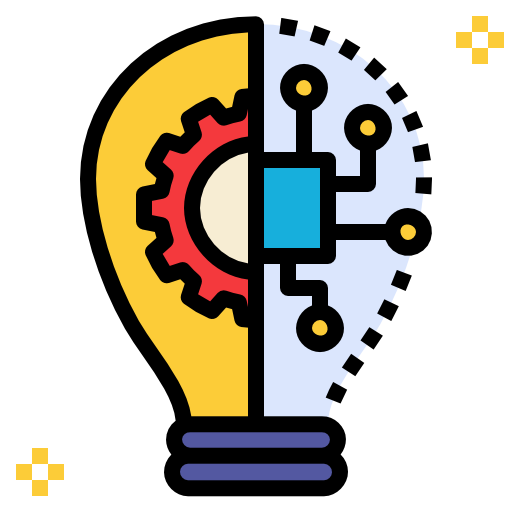 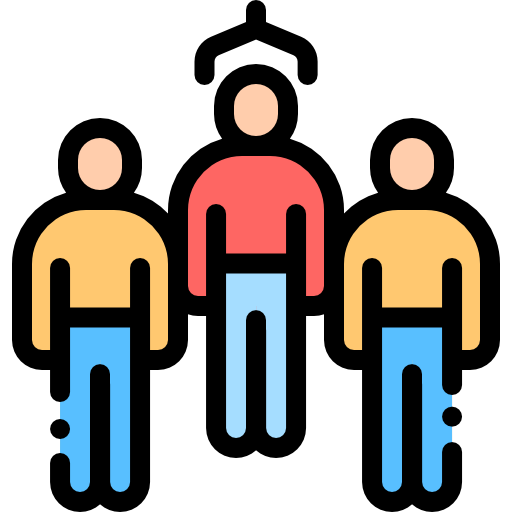 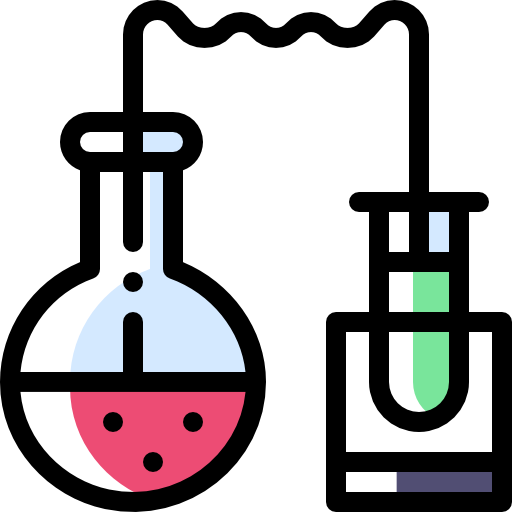 Innovation Center
ERP System
Student
Student Housing
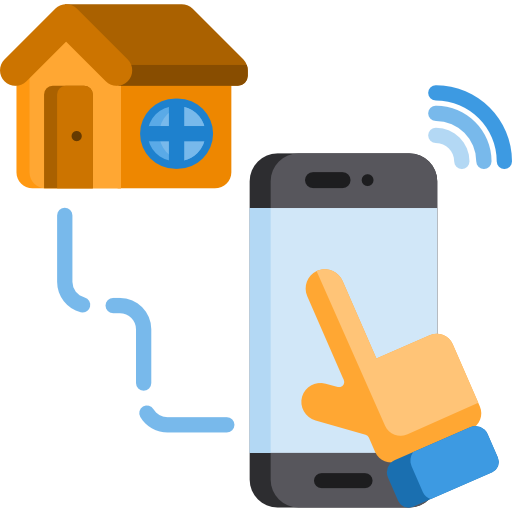 All the rooms should be equipped with Wi-Fi, smart lights and smart Air-Condition so it can be controlled through the student app. The student can set predefined times to turn on and off.
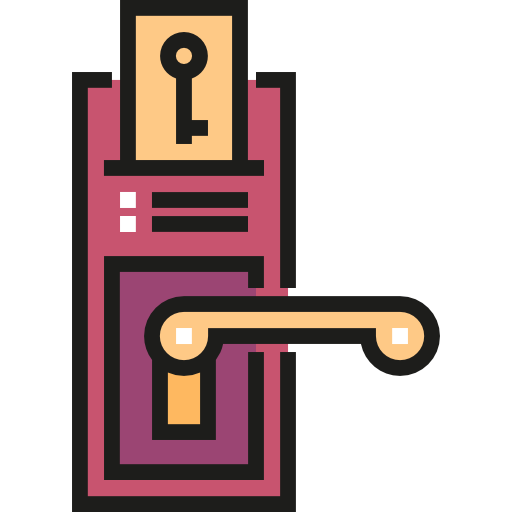 Also, a gate with RFID on each door to help determine the room is empty or not for better room service times.
The room electricity only works either through the app or the student card
Reduce the number of Human Resources
Facilitating the Educational Process
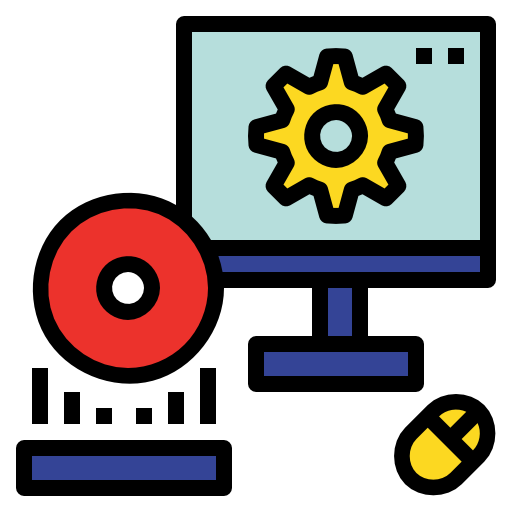 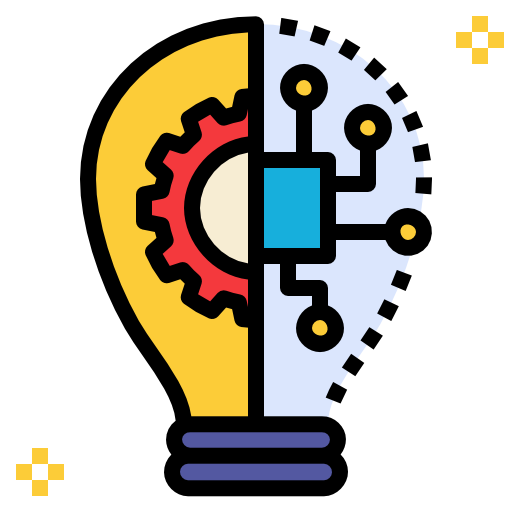 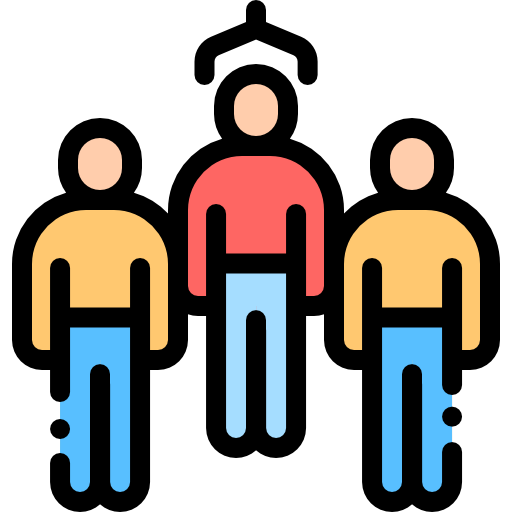 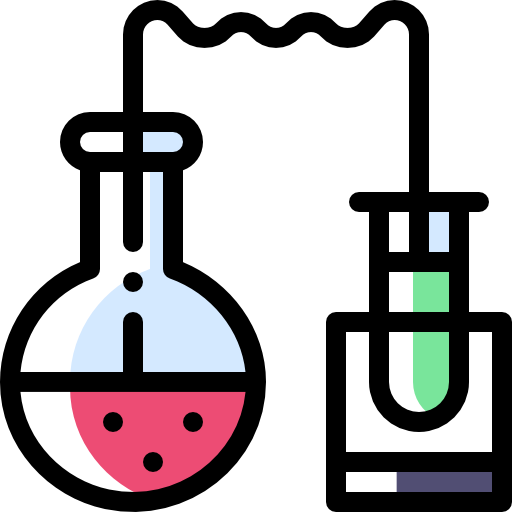 Innovation Center
ERP System
Student
Smart Wallet
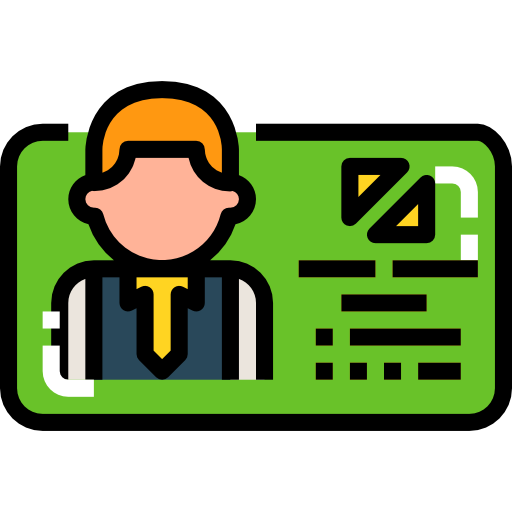 It is a wallet in which the student can be pre-charged through various methods then can be used to pay for the services throughout the campus either by his Id or online transaction via the app.
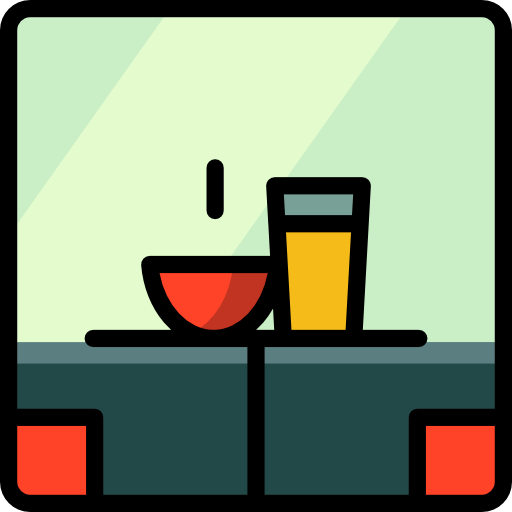 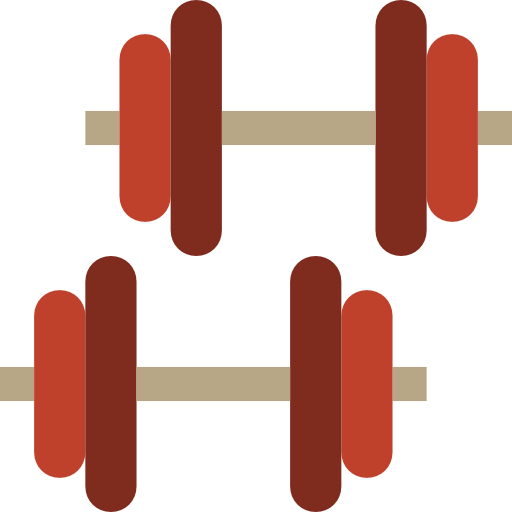 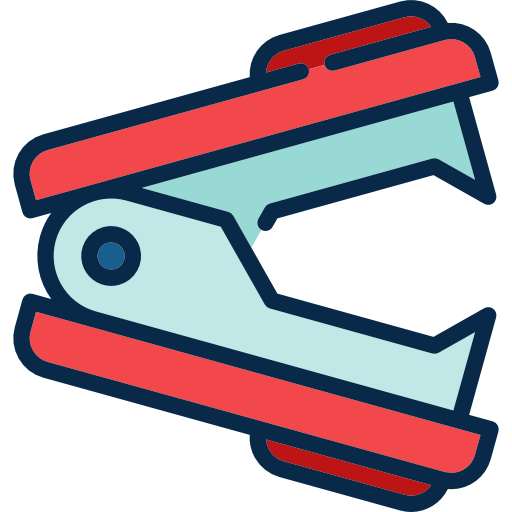 Gym
Cafeteria
Online bookshop
Reduce the number of Human Resources
Facilitating the Educational Process
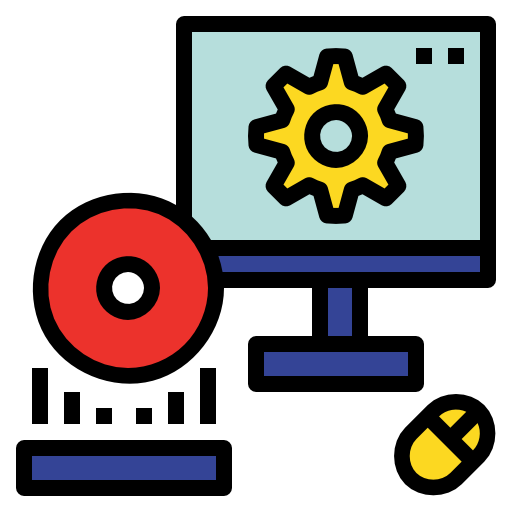 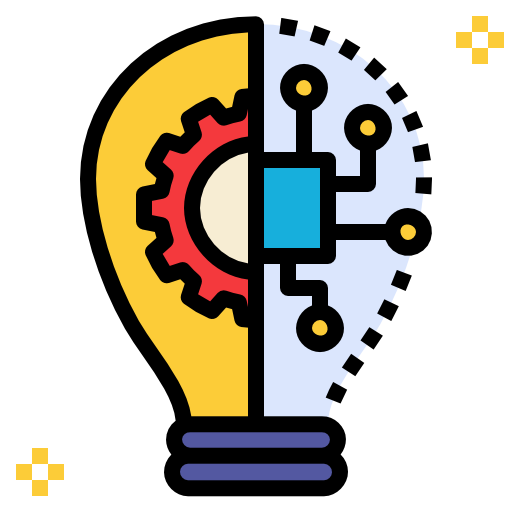 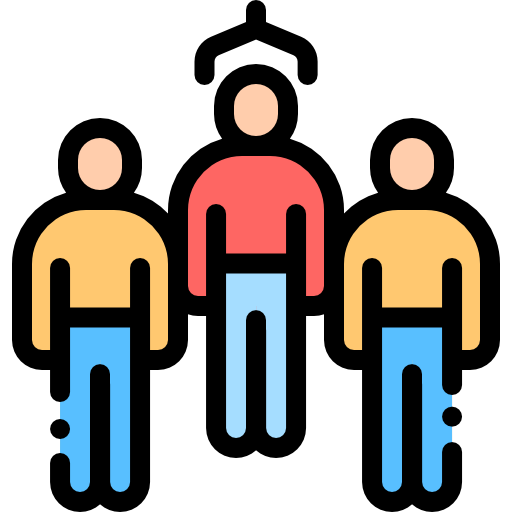 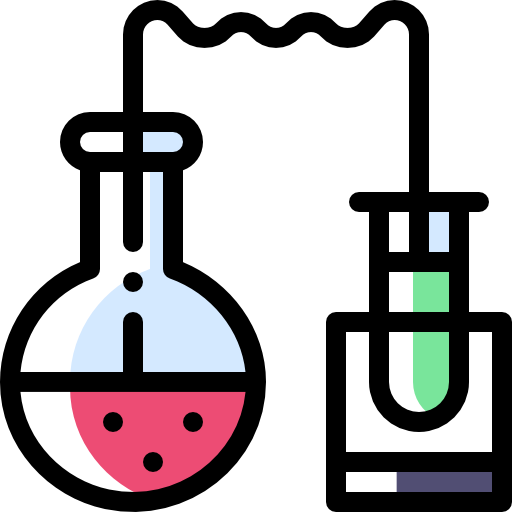 Innovation Center
ERP System
Student
Auto Parking
Staff
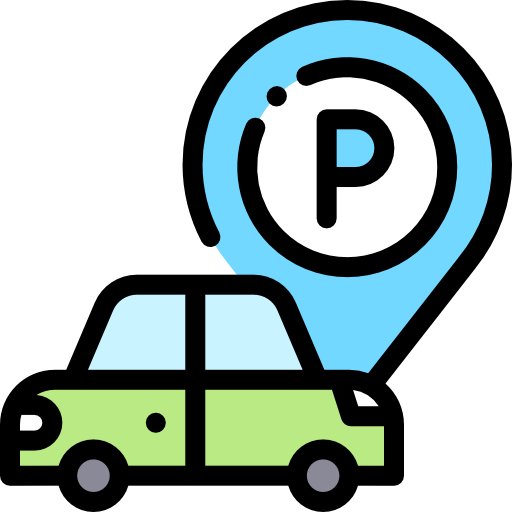 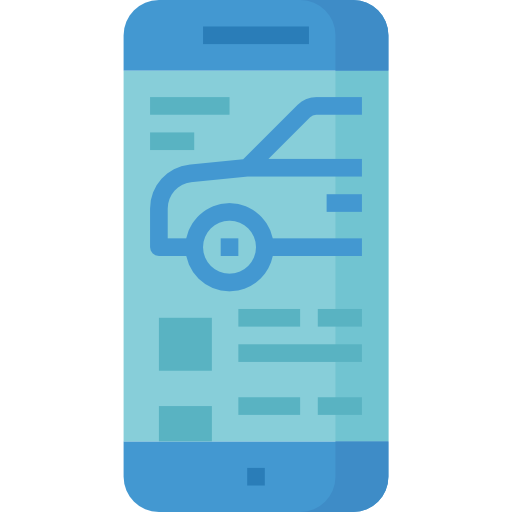 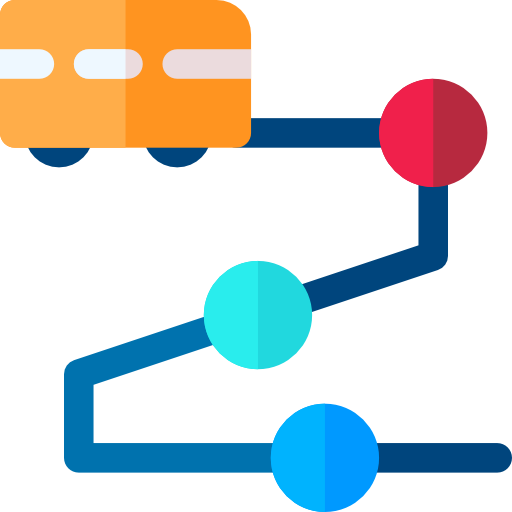 Once the car enters the campus it is shown the best parking spot near the student next lecture
The student app can remember where the car is parked
The cars are tracked throughout the campus by RFIDs
Reduce the number of Human Resources
Facilitating the Educational Process
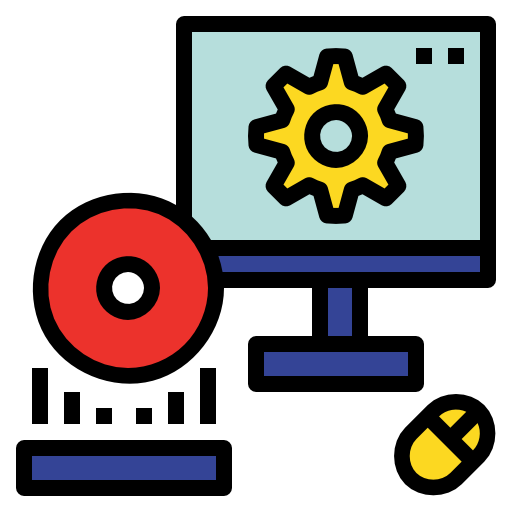 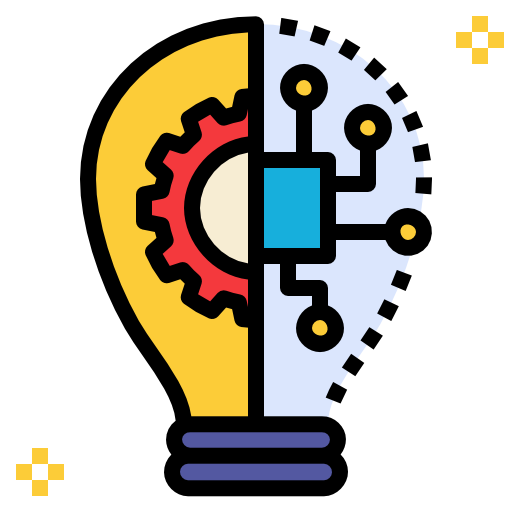 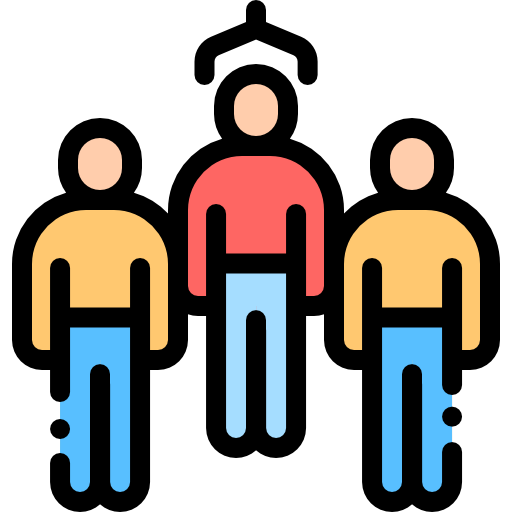 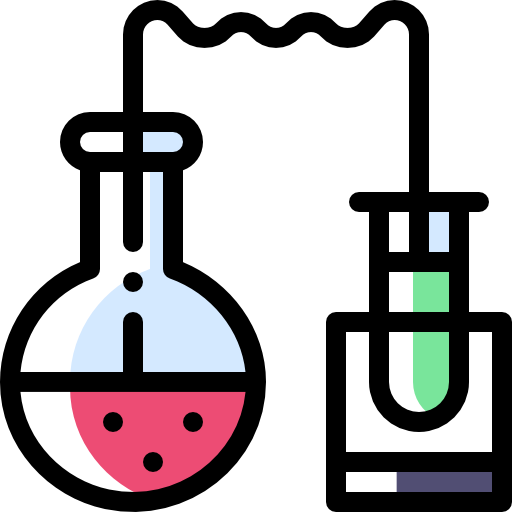 Innovation Center
ERP System
Reduce the number of Human Resources
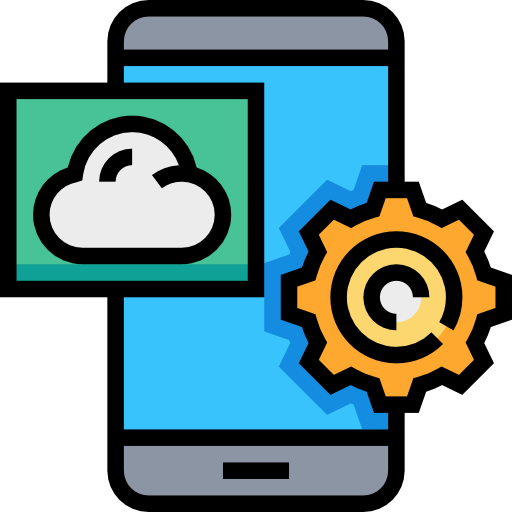 The most effective cost-saving strategy is automating manual processes & creative ideas
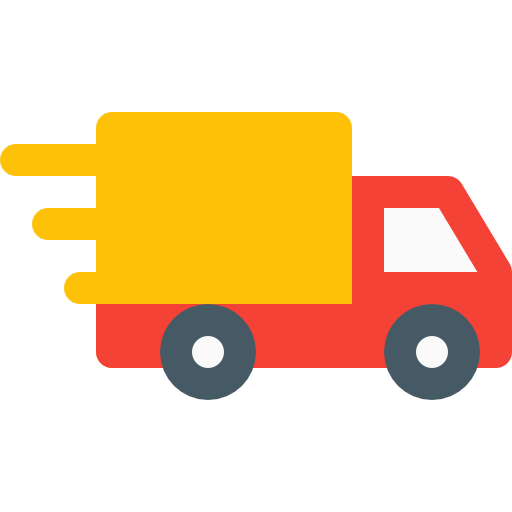 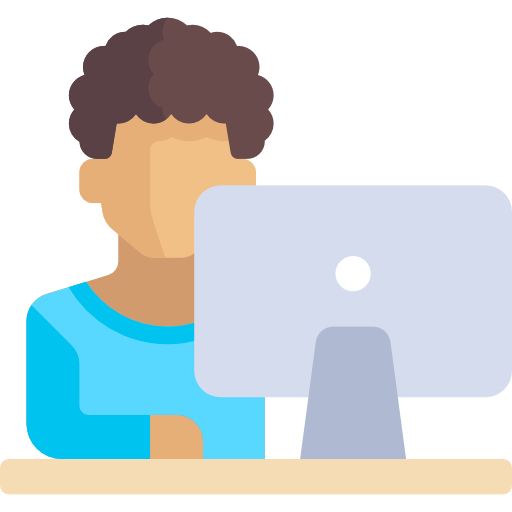 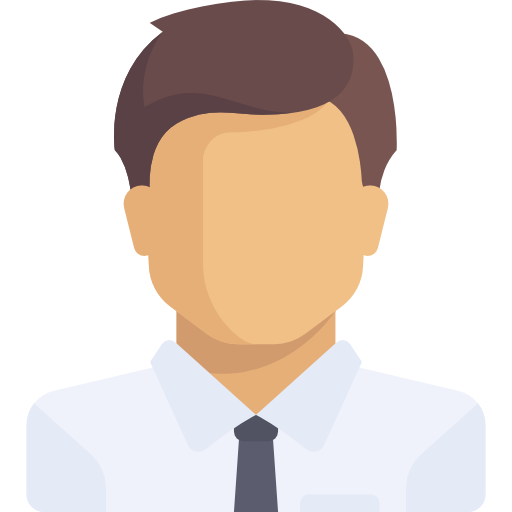 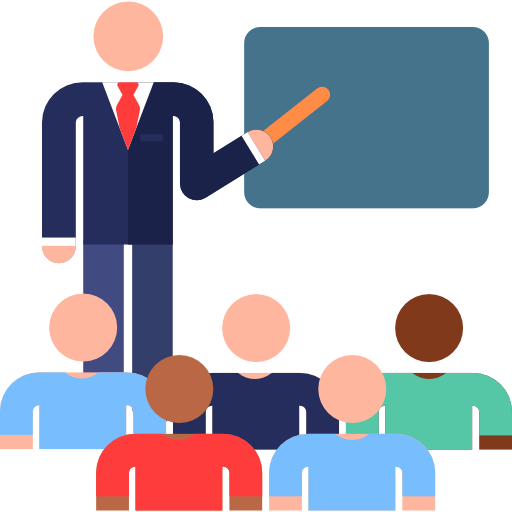 Education sector
Students Sector
Management Sector
Logistic sector
Reduce the number of Human Resources
Facilitating the Educational Process
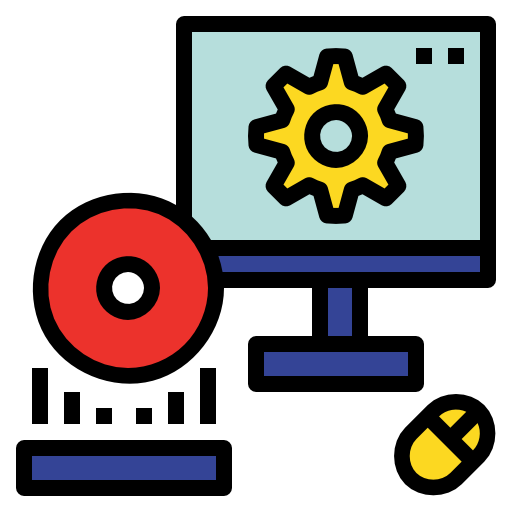 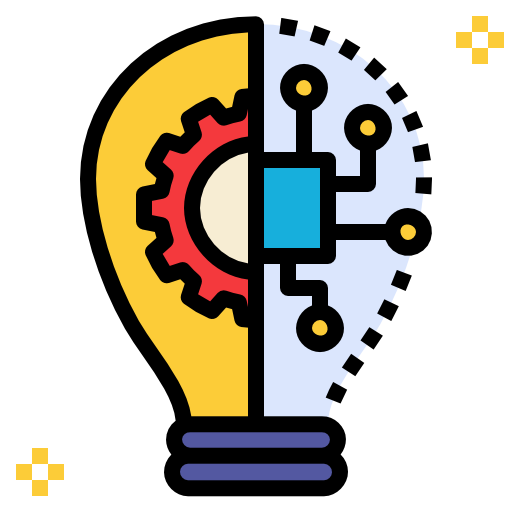 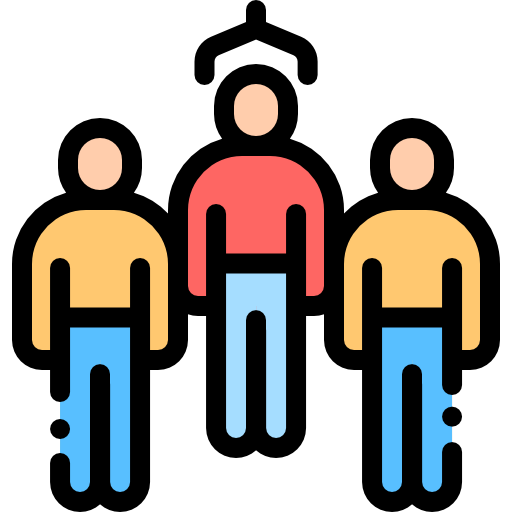 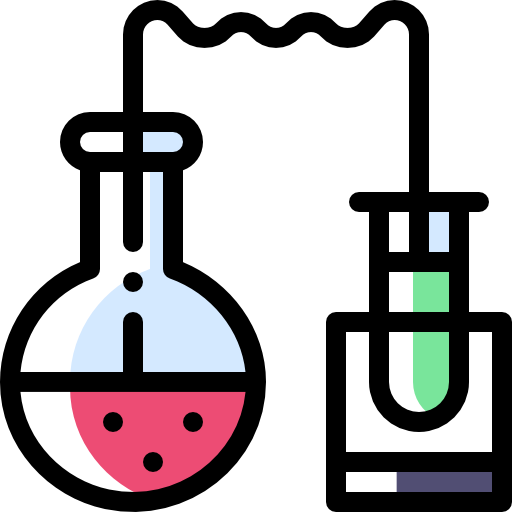 Innovation Center
ERP System
Reduce the number of Human Resources
Automating manual processes
Education sector
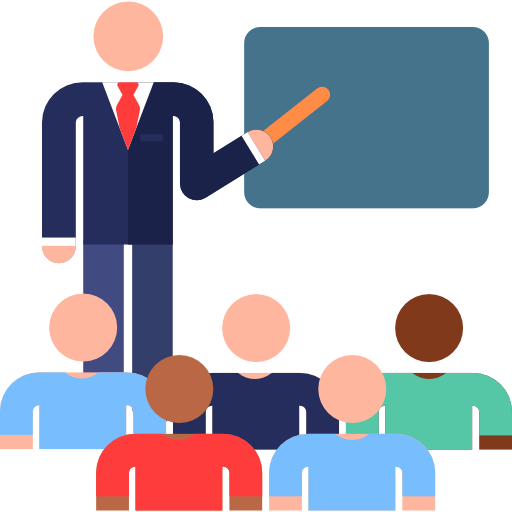 Request for the exchange of teaching hours
Request for the exchange of hours exceeding the quorum for lecturers
Request for hiring an external lectures for a semester
Request for the modification of the academic schedule after the beginning of the study
Request for payment of education fees
Request for a faculty member promotion
Request for Research Publication Awards
Reduce the number of Human Resources
Facilitating the Educational Process
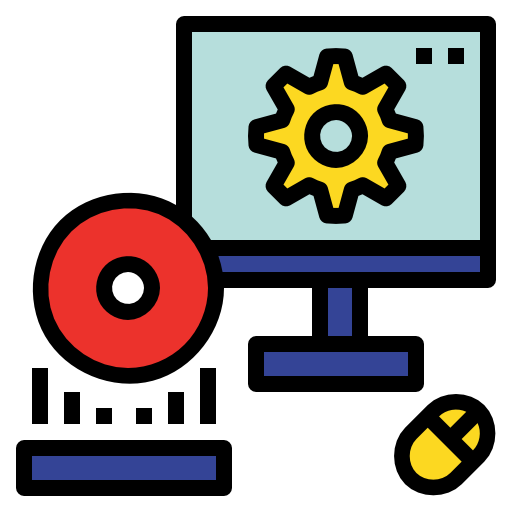 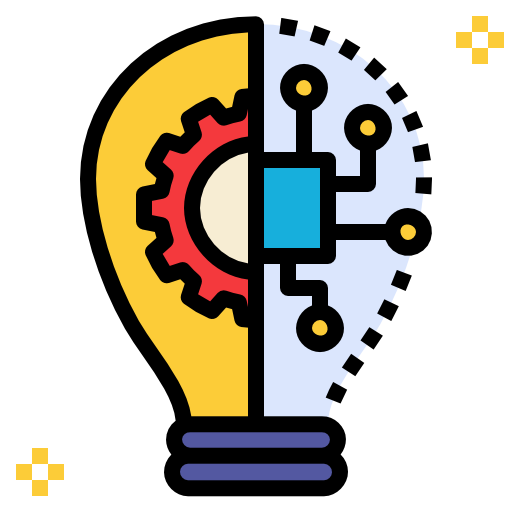 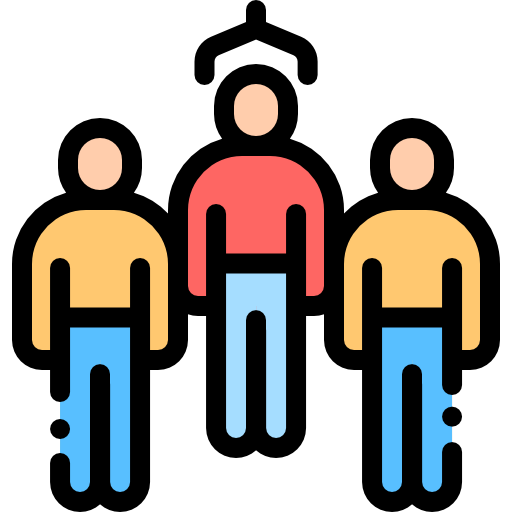 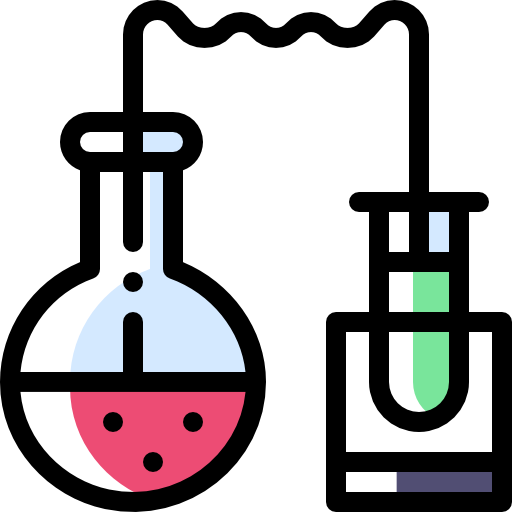 Innovation Center
ERP System
Reduce the number of Human Resources
Automating manual processes
Students sector
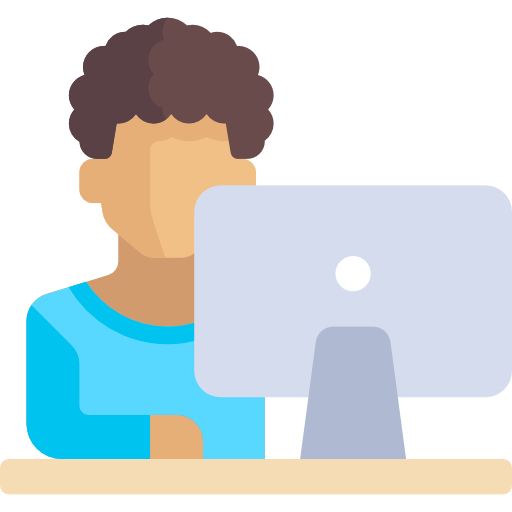 Request for the change of student data (Admission/ Registration)
Request for internal transfer of students from department to another
Request for external transfer for students (from outside of AAST)
Request for Student graduation
Request for student Services
Reduce the number of Human Resources
Facilitating the Educational Process
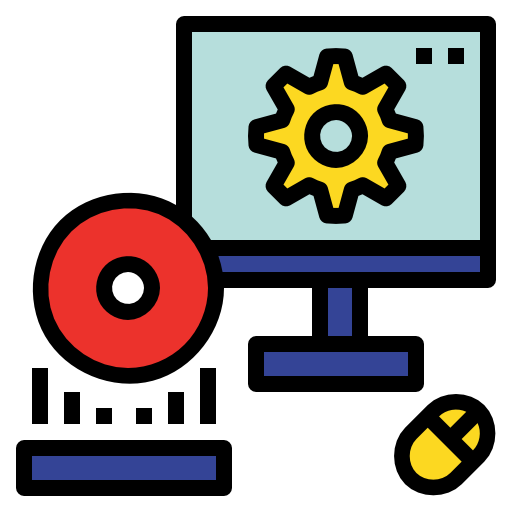 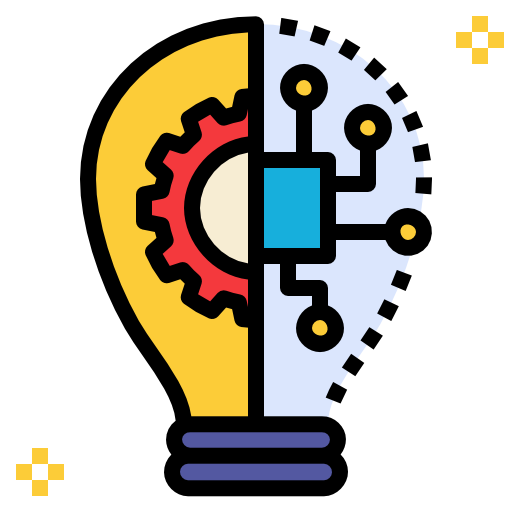 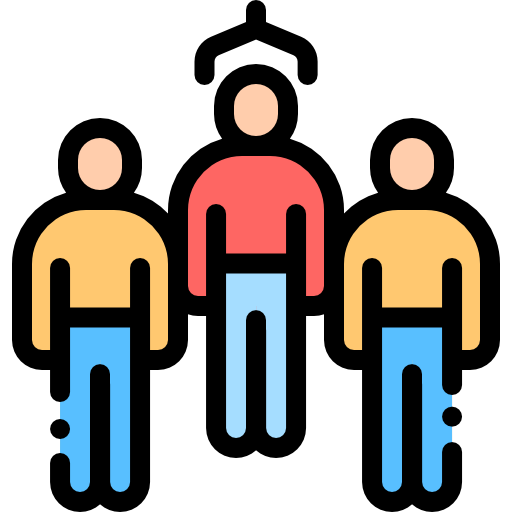 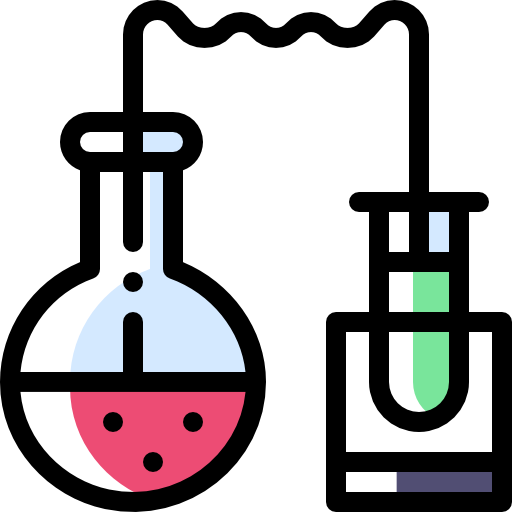 Innovation Center
ERP System
Reduce the number of Human Resources
Automating manual processes
HR sector
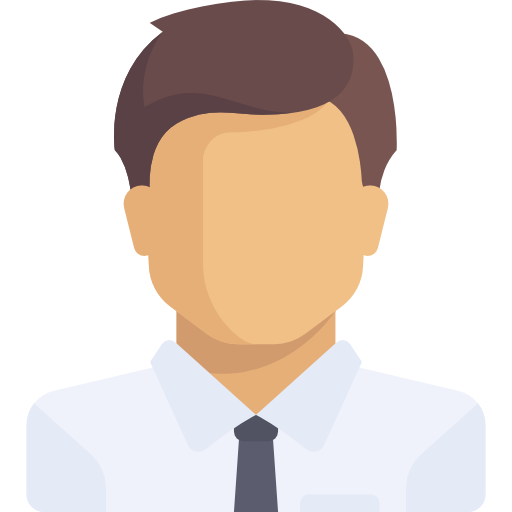 Correspondence of the President of AAST
Correspondence between centres of responsibility
Correspondence between management staff to follow daily tasks
Request for regular / casual vacations
Request morning permission / Evening permission
Request a mission within the city / mission outside the city
Request for payment of travel allowance outside the country with the exchange of tickets
Request for Overtime payment
Request a hotel reservation
Request a new employee
Request for Salary Settlement Officer
Request for payment of allowances (risk allowance - transfer allowance ...)
Reduce the number of Human Resources
Facilitating the Educational Process
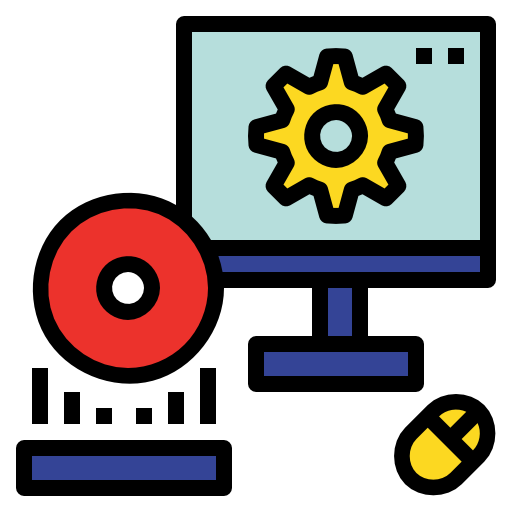 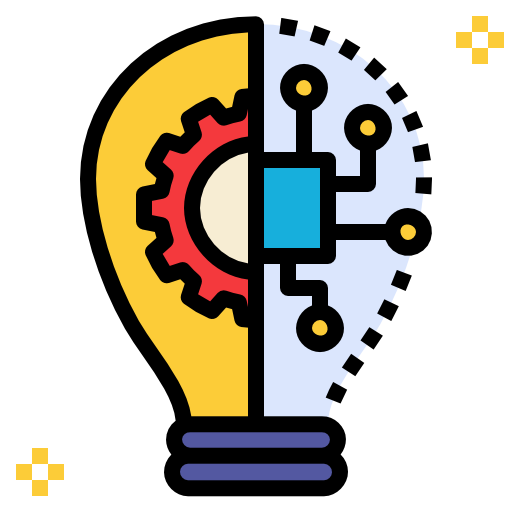 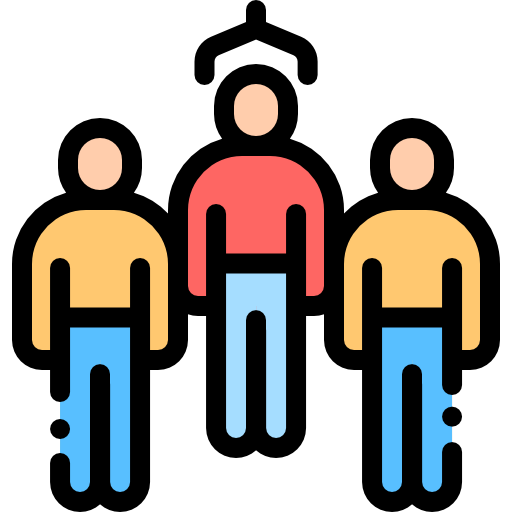 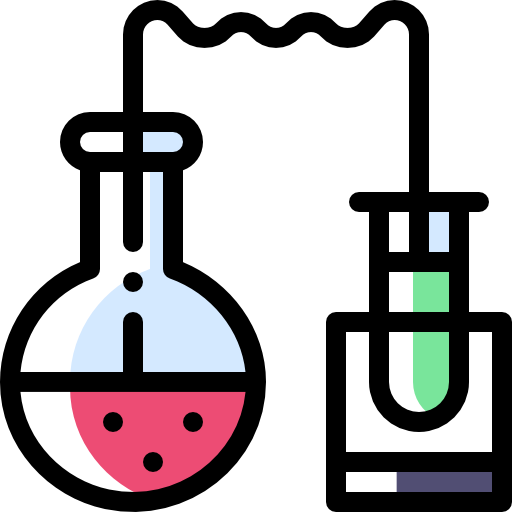 Innovation Center
ERP System
Reduce the number of Human Resources
Automating manual processes
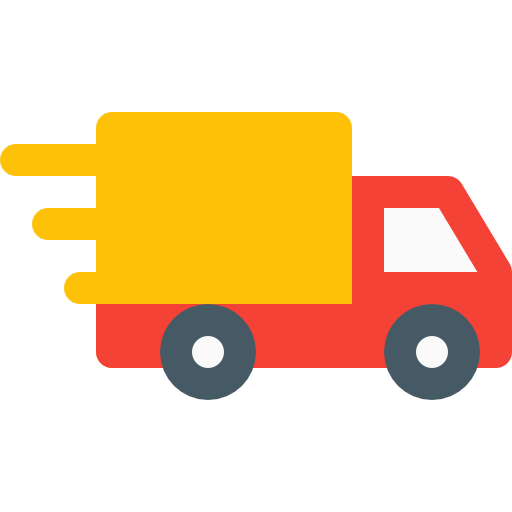 Logistic sector
Request for the purchasing requirements.
Request to use a car
Reduce the number of Human Resources
Facilitating the Educational Process
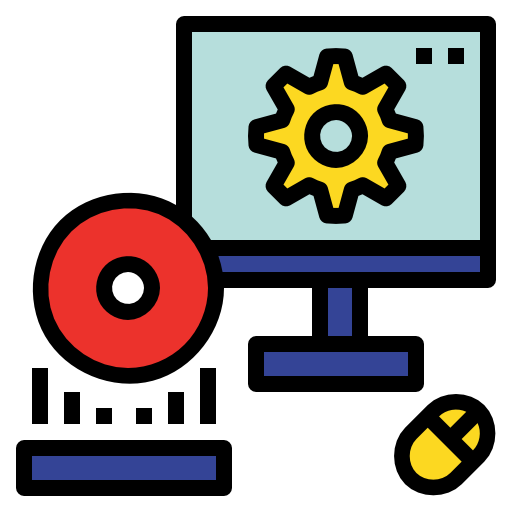 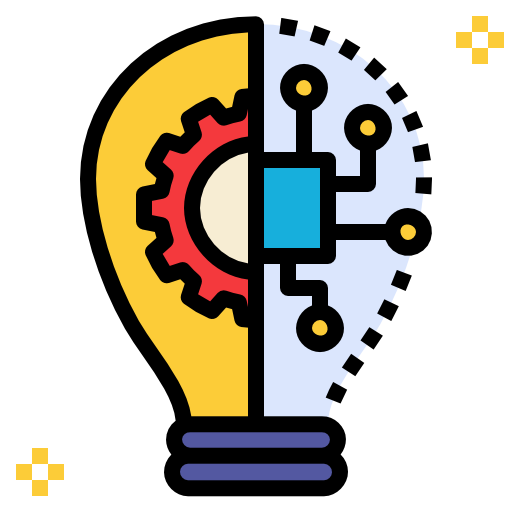 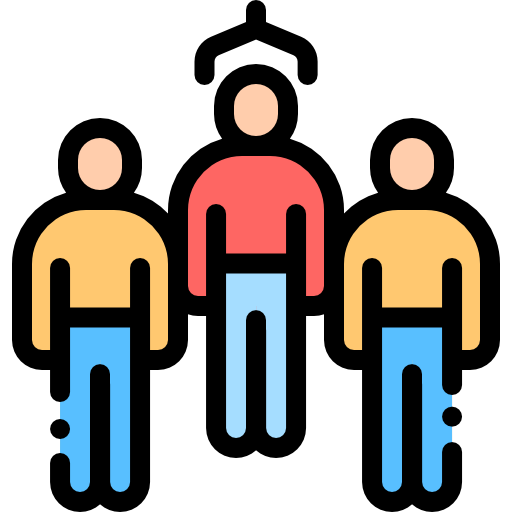 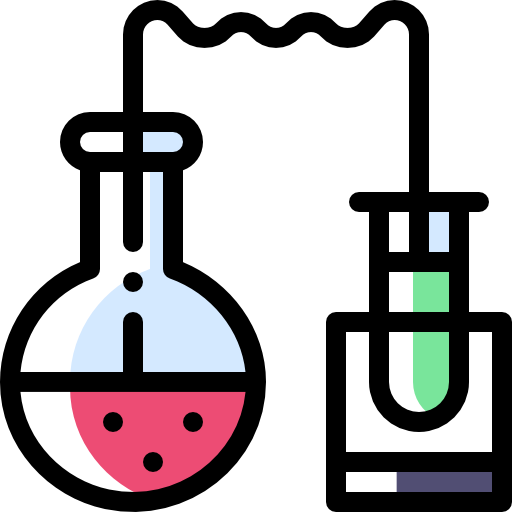 Innovation Center
ERP System
Student
ERP System
Staff
Business Intelligence
CRM
Mobile Applications
Reduce the number of Human Resources
Facilitating the Educational Process
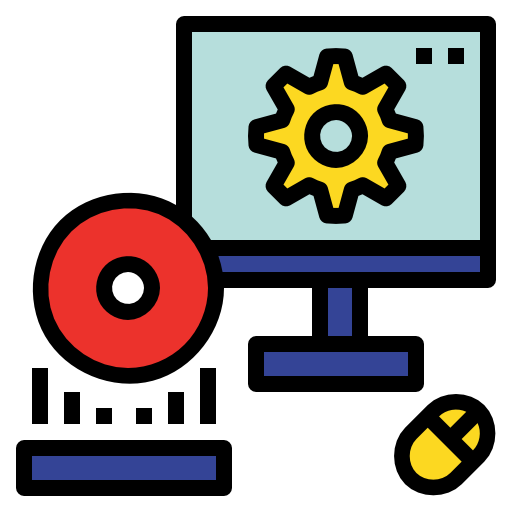 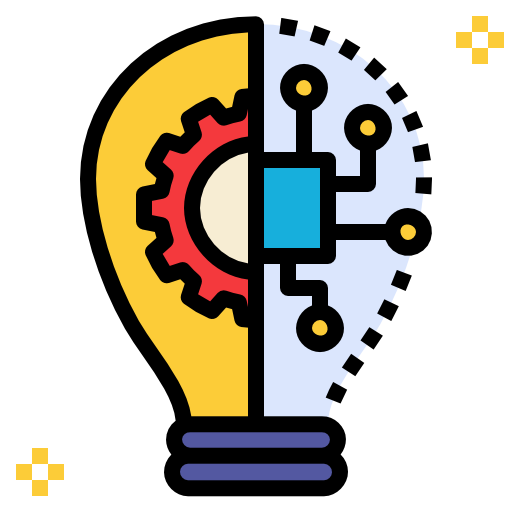 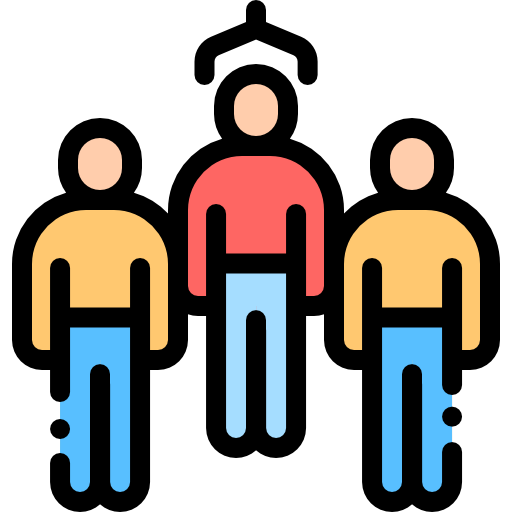 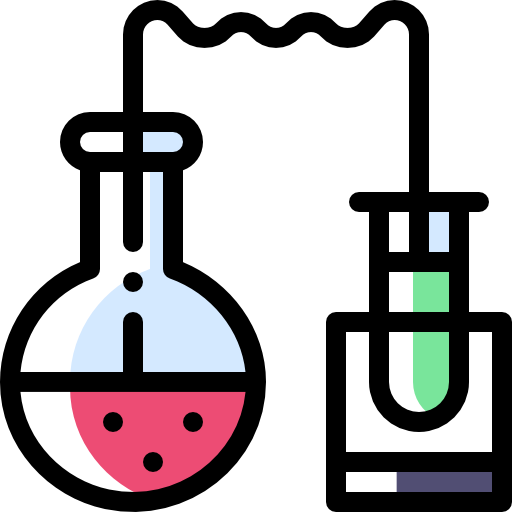 Innovation Center
ERP System
Finance
HR
Logistics
Student & Education
Clinic & pharmacy
ERP System
Accounting
Auditing
tuition fees
Human Resources
Attendance Sys.
Payroll Sys.
Purchasing request
Stores Sys.
Reservation
Clinic
Pharmacy
Reduce the number of Human Resources
Facilitating the Educational Process
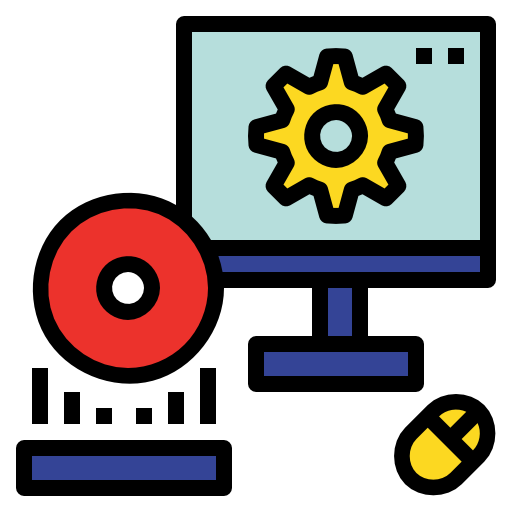 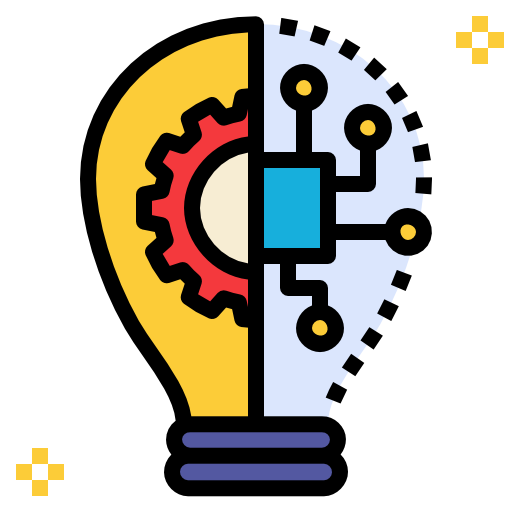 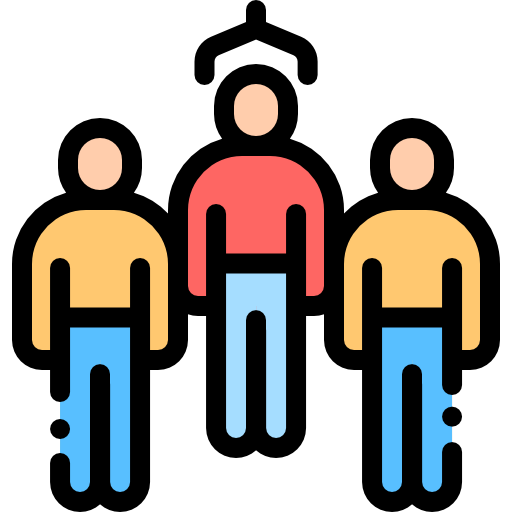 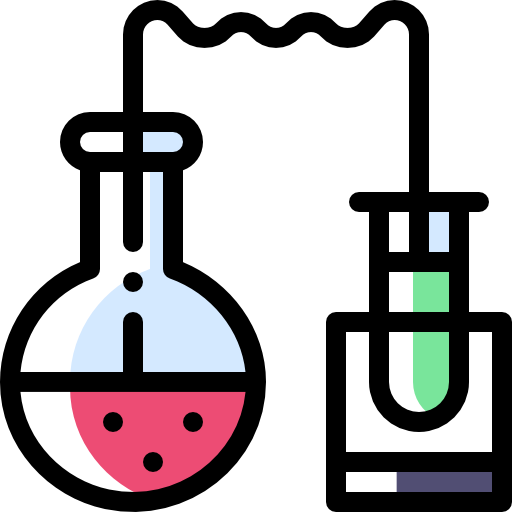 Innovation Center
ERP System